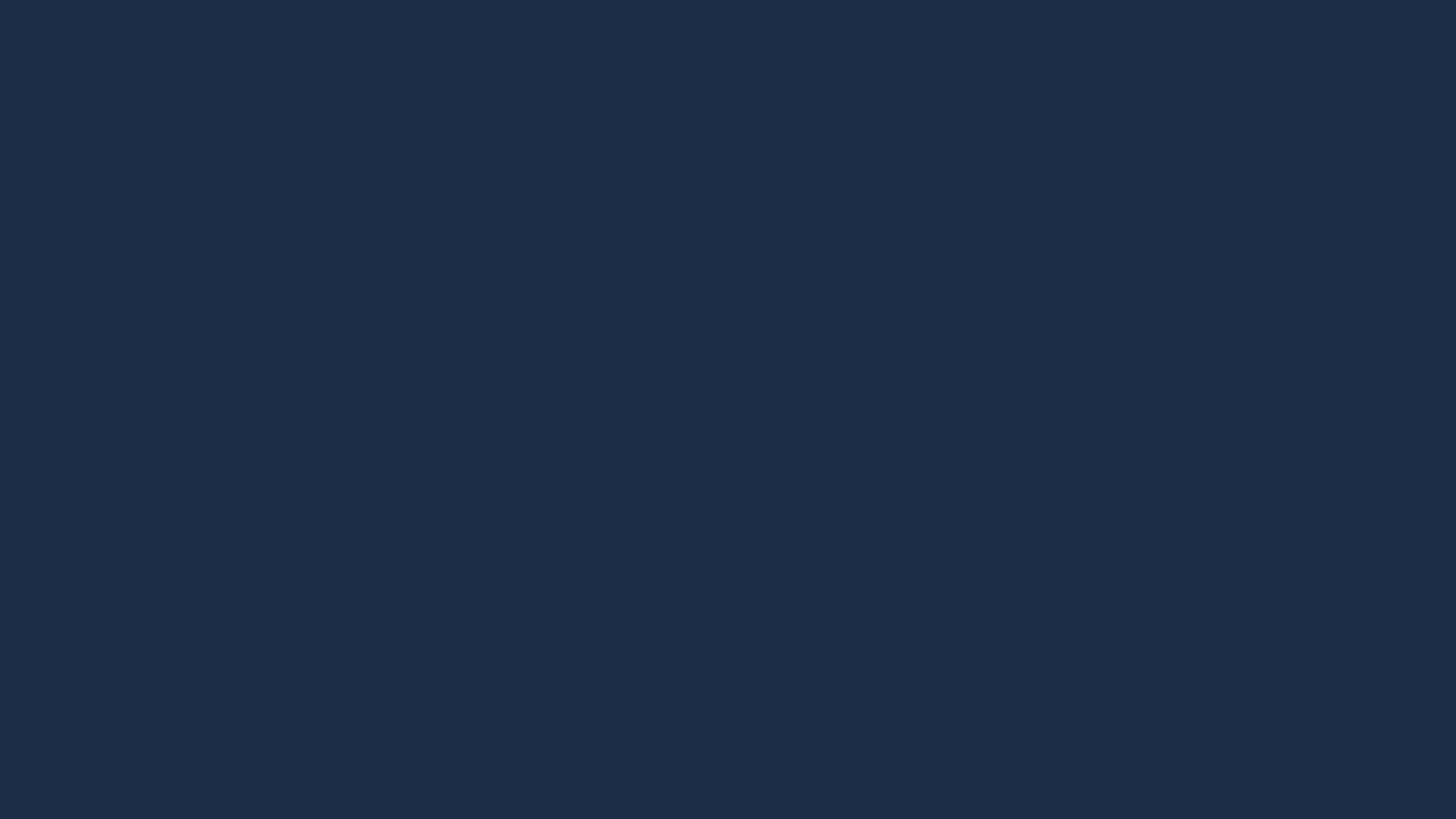 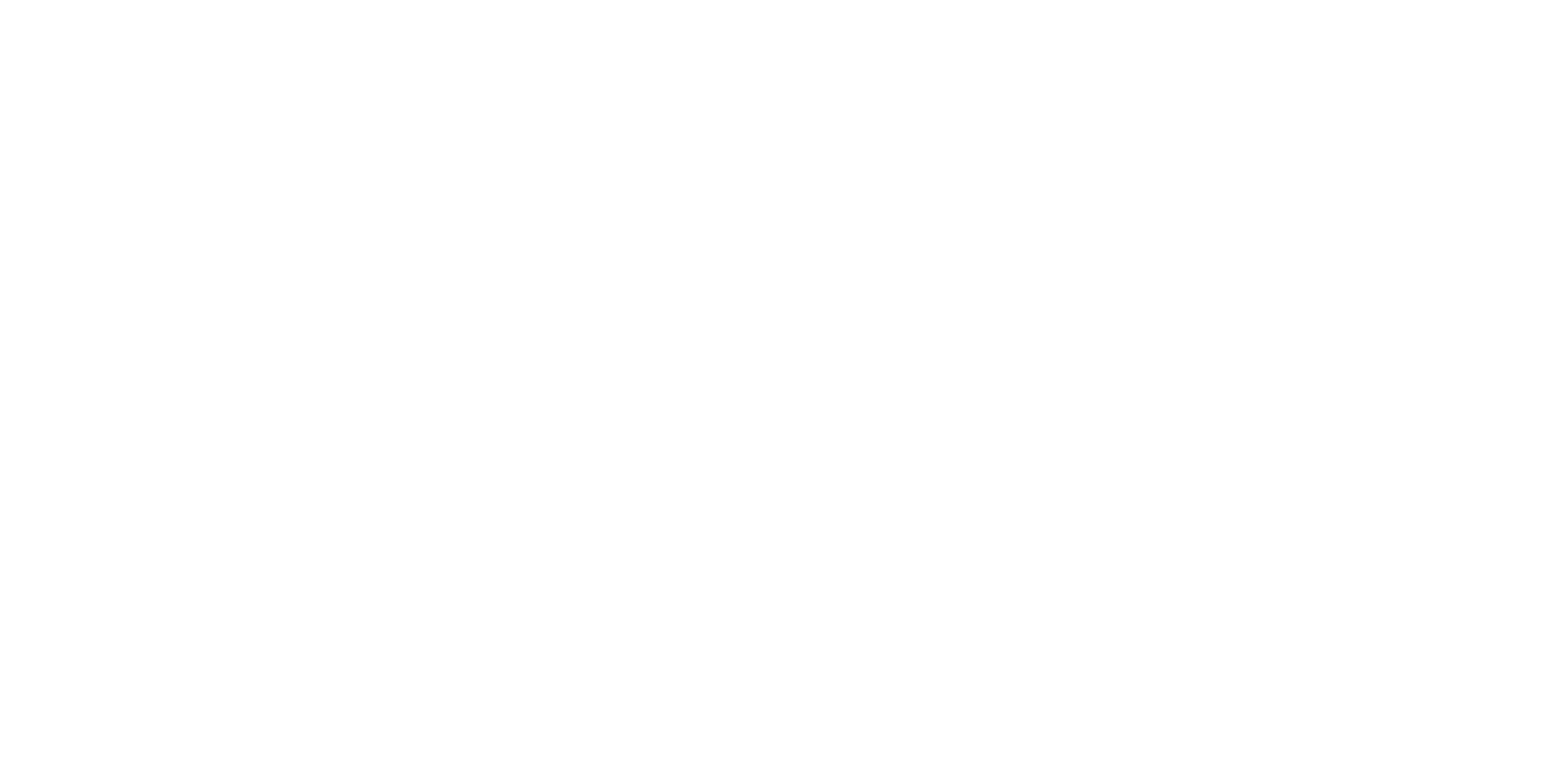 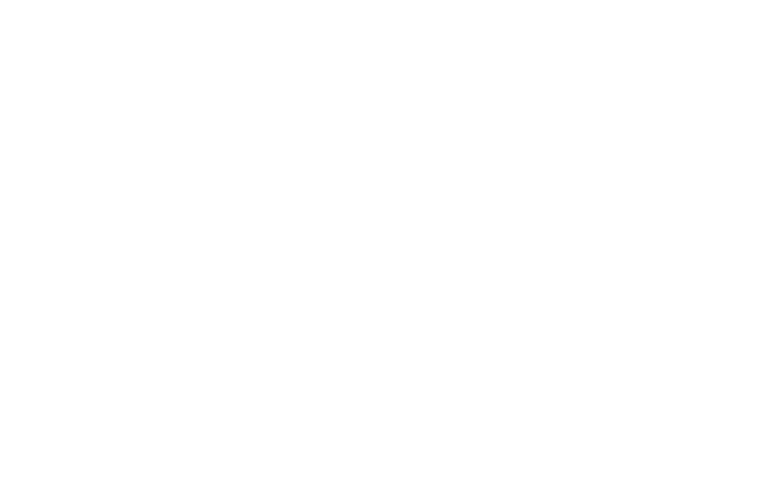 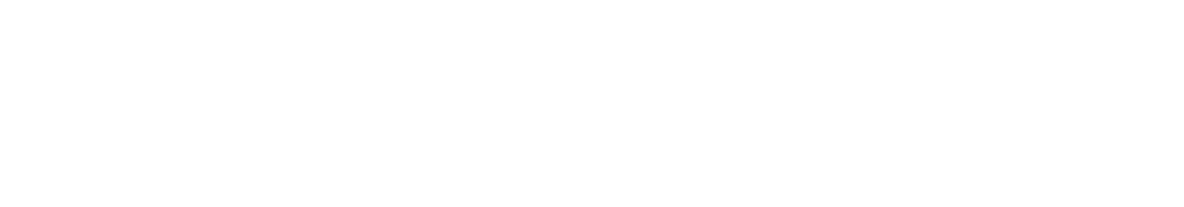 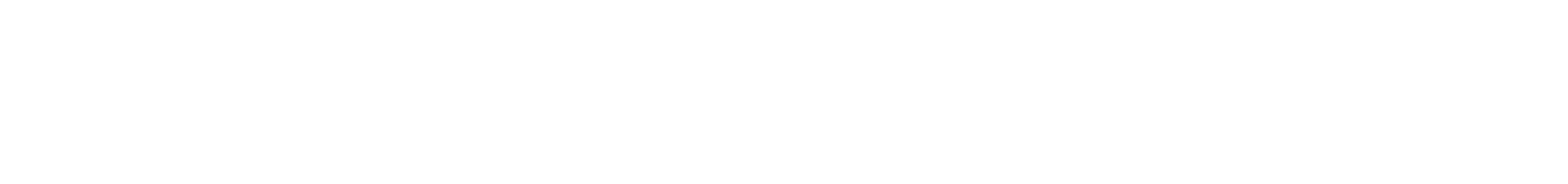 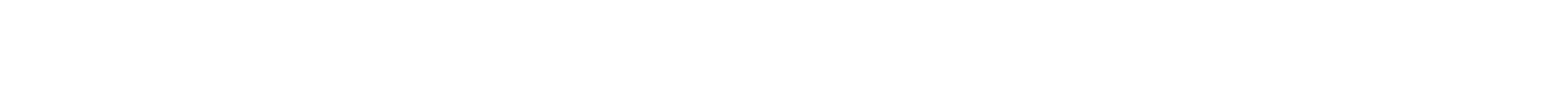 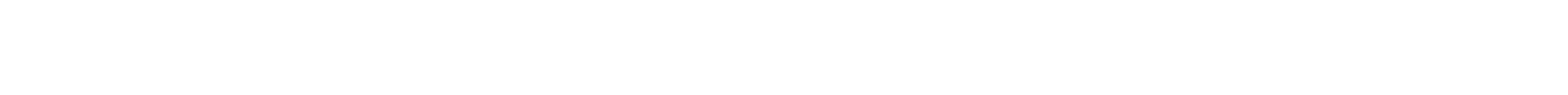 Survey conducted May 27 through May 28, 2020. 640 likely 2020 Democratic Primary Election voters participated in the survey. Survey weighted to match expected turnout demographics for the 2020 Democratic Primary Election. Margin of Error is +/-4% with a 95% level of confidence. Totals do not always equal 100% due to rounding. Survey conducted by Remington Research Group on behalf of Missouri Scout.
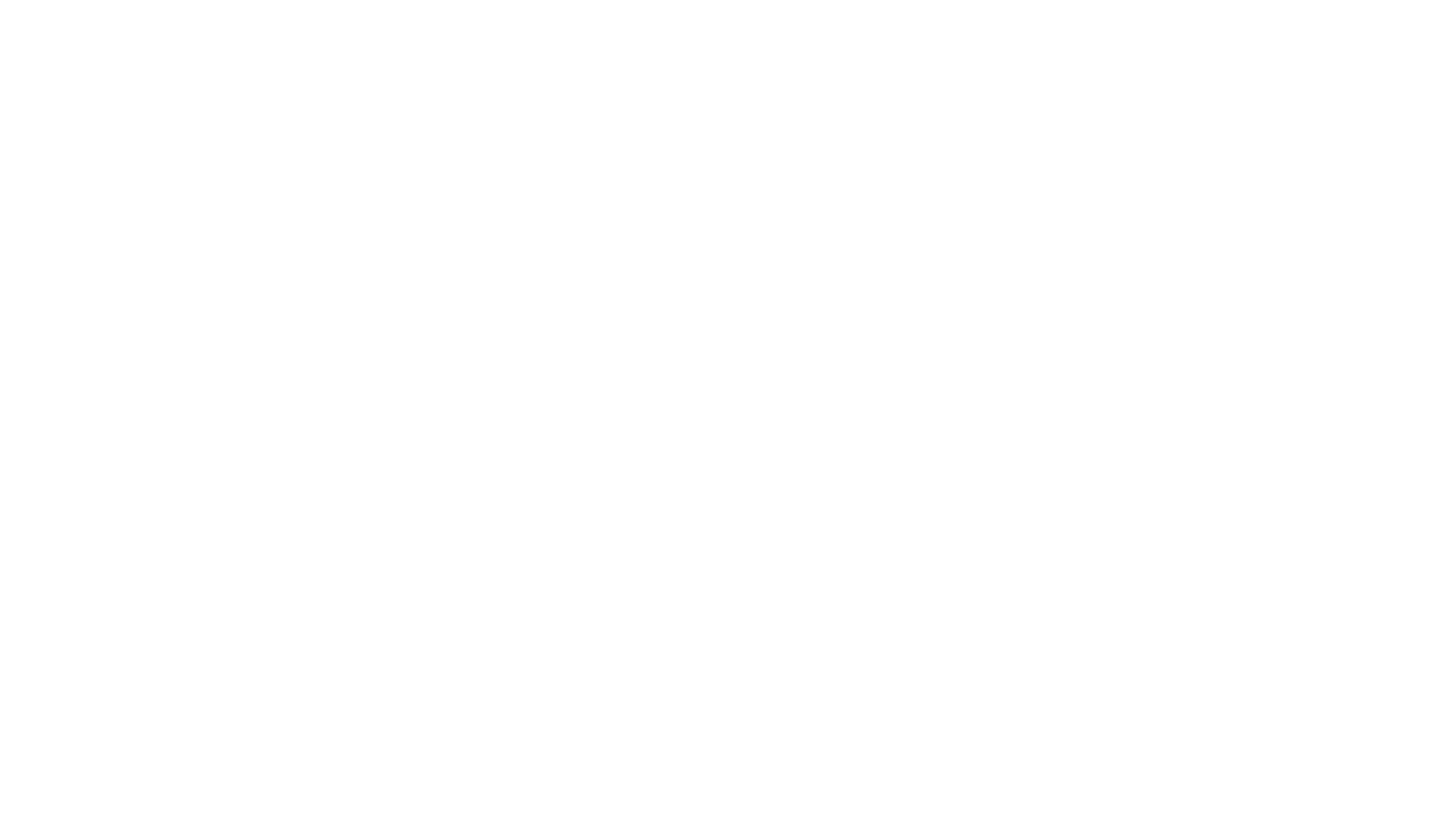 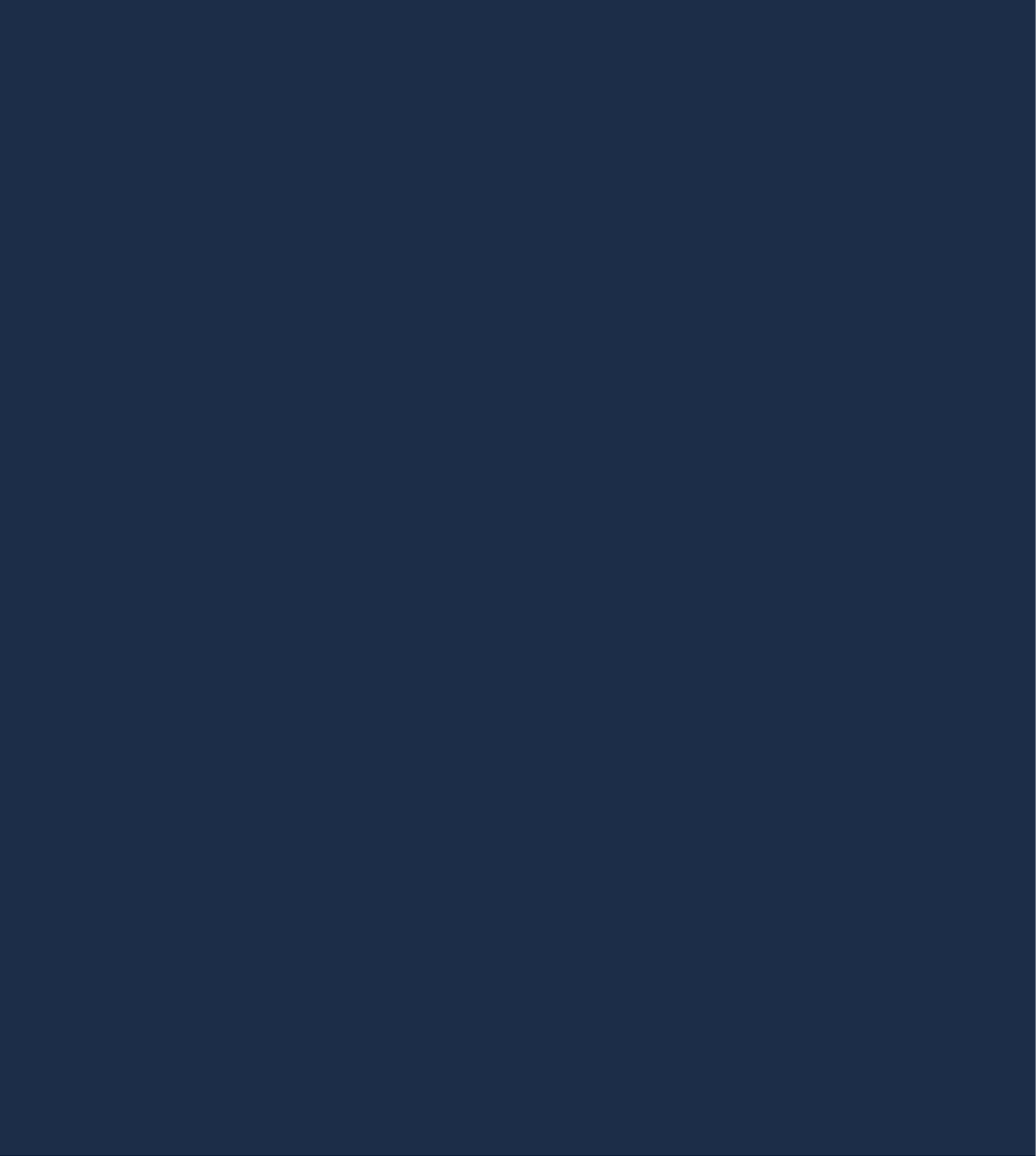 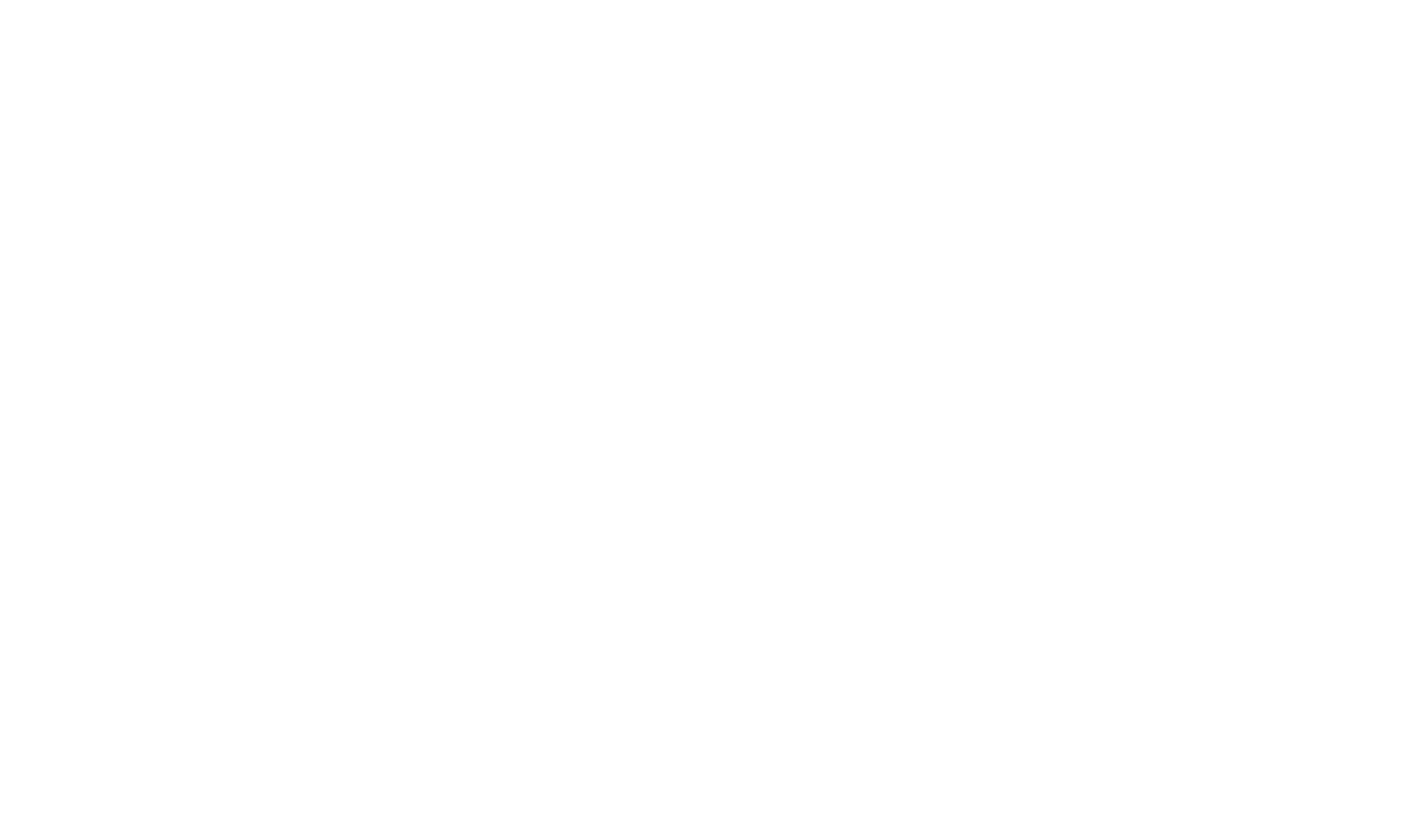 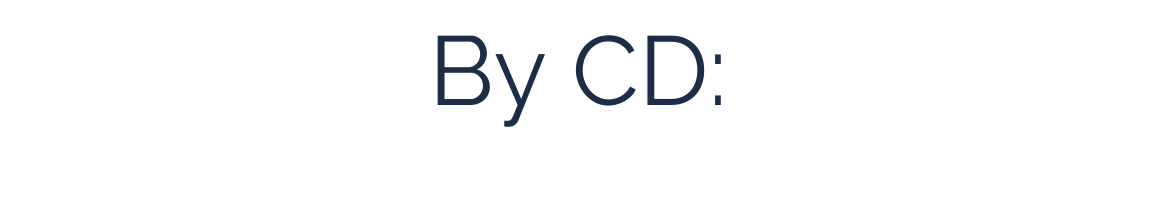 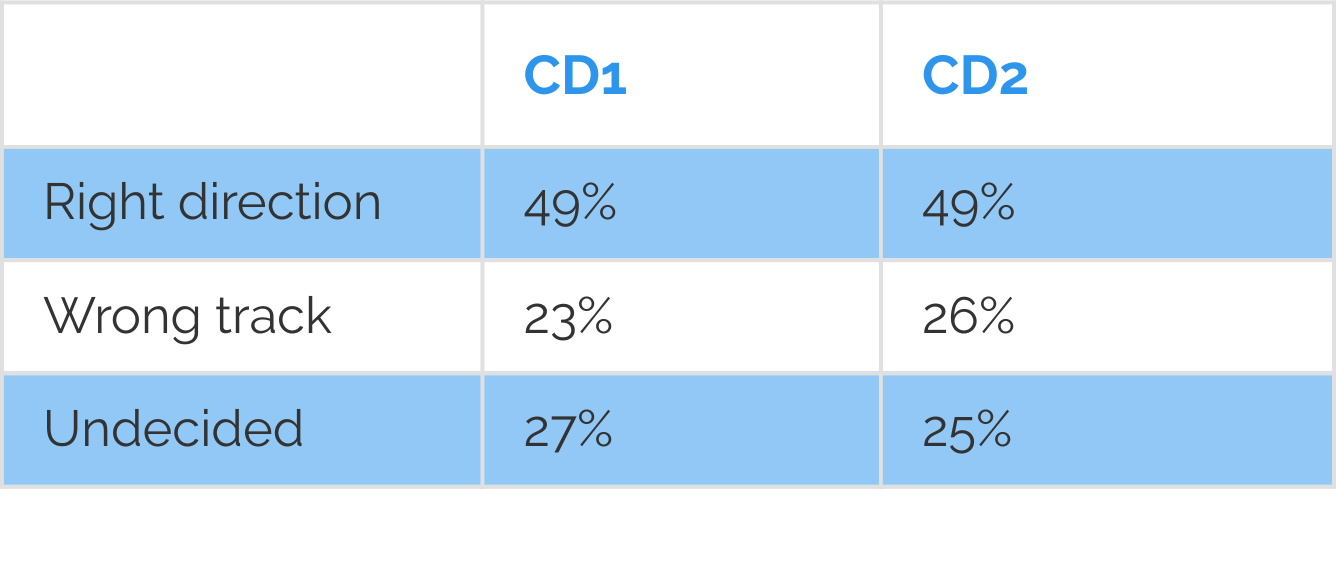 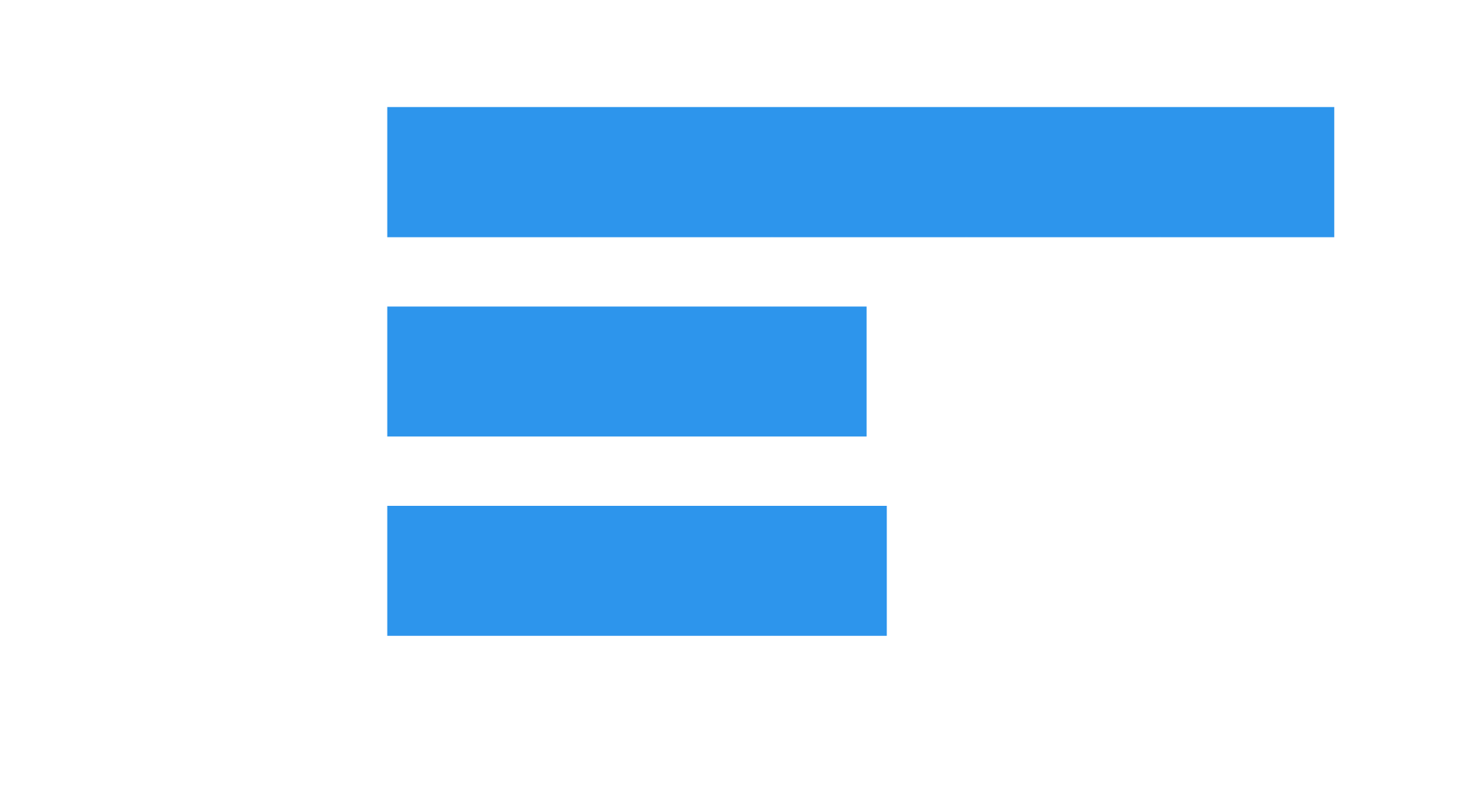 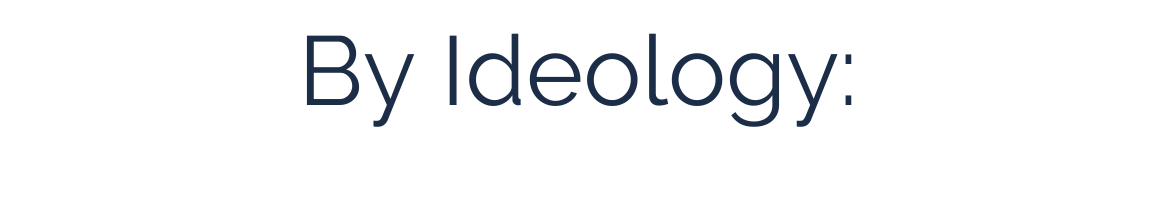 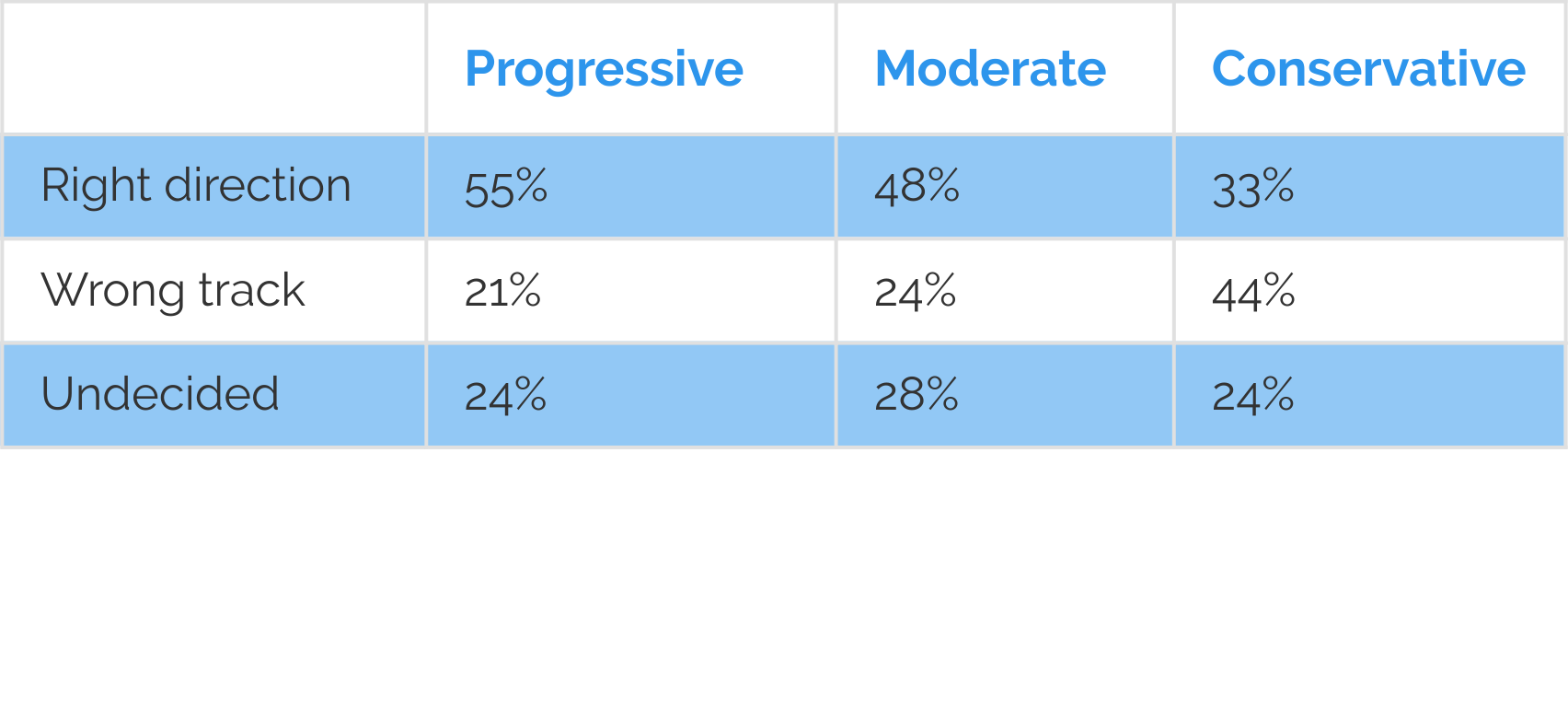 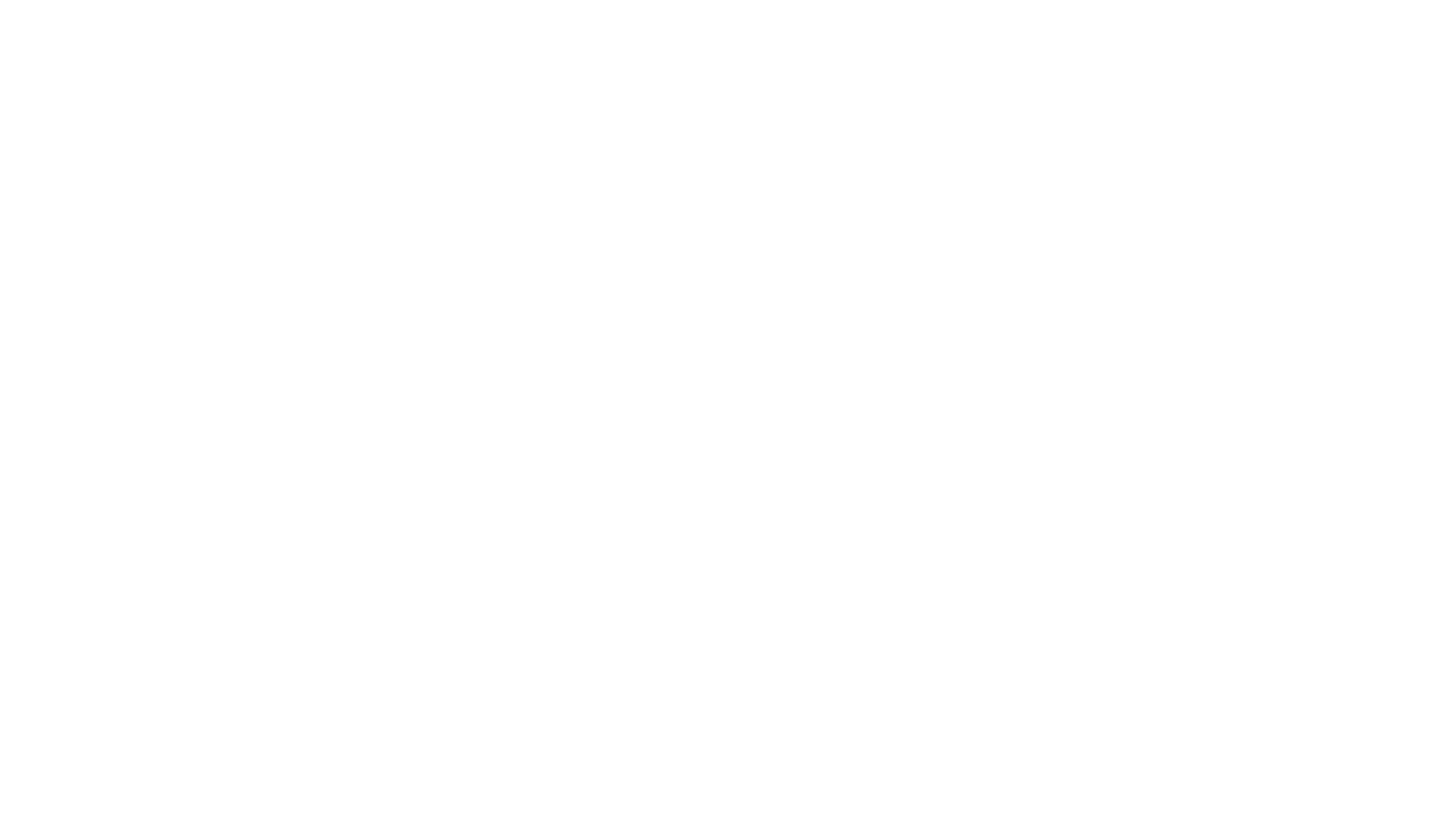 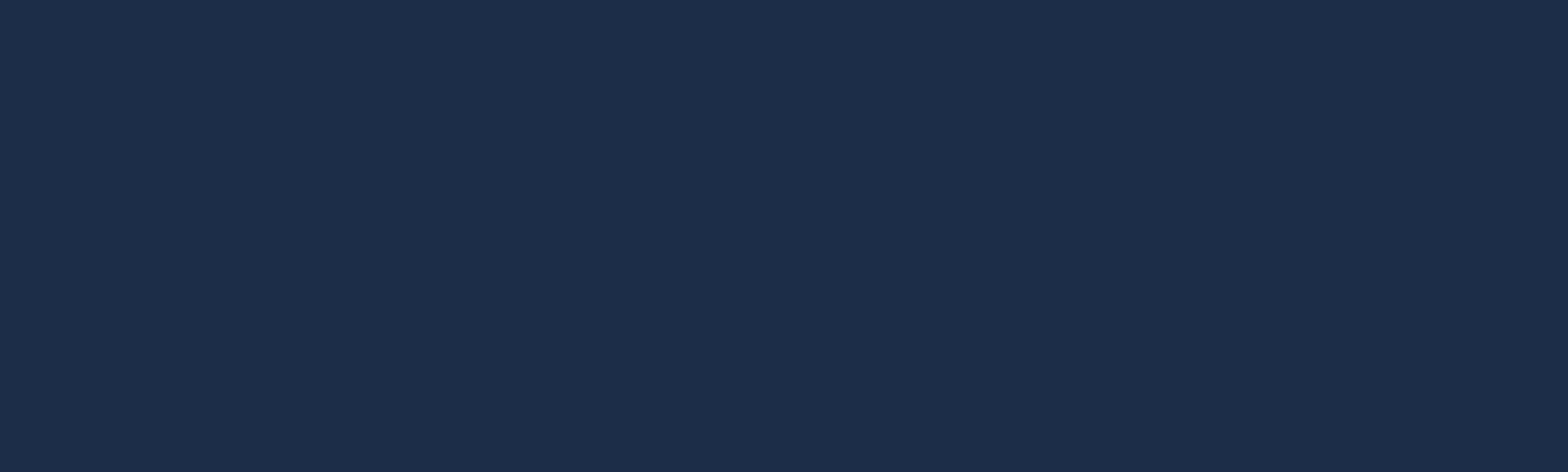 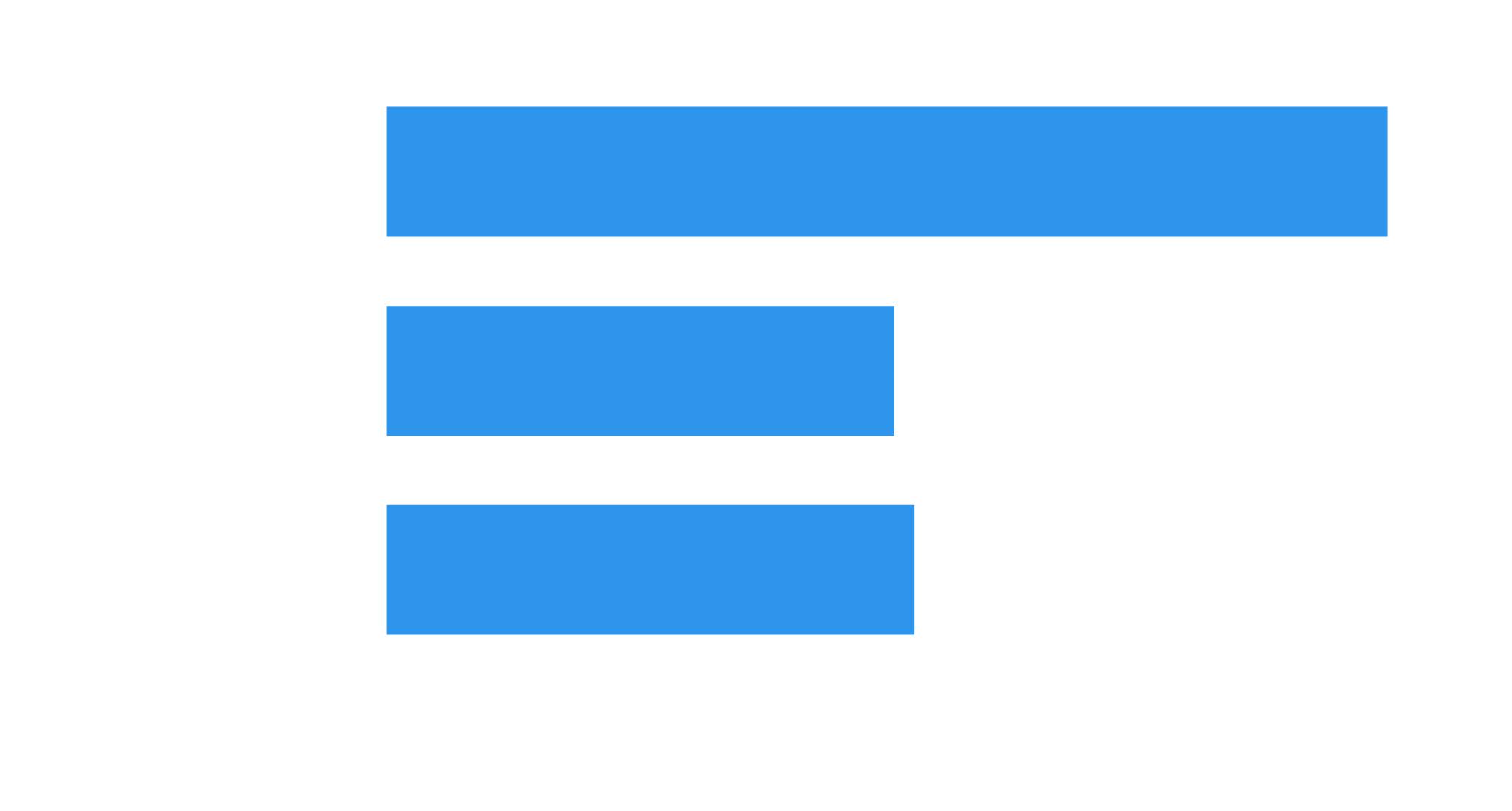 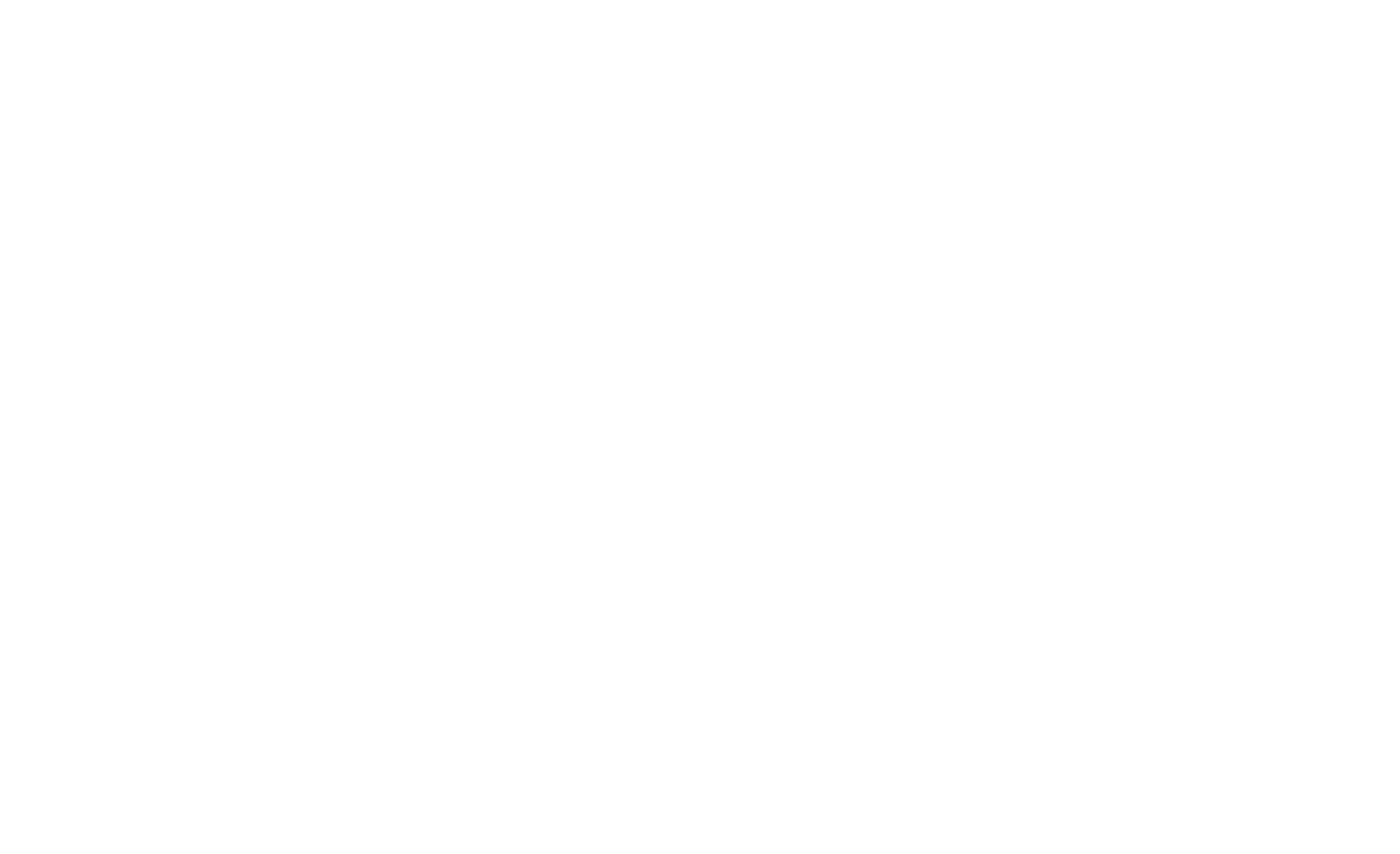 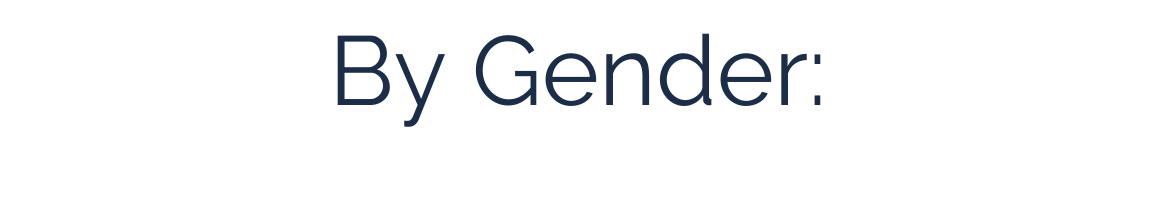 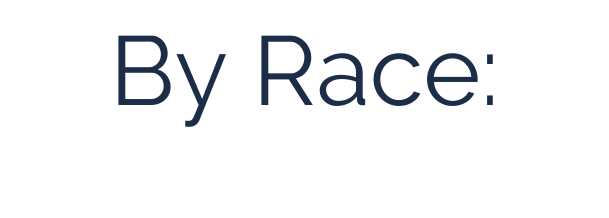 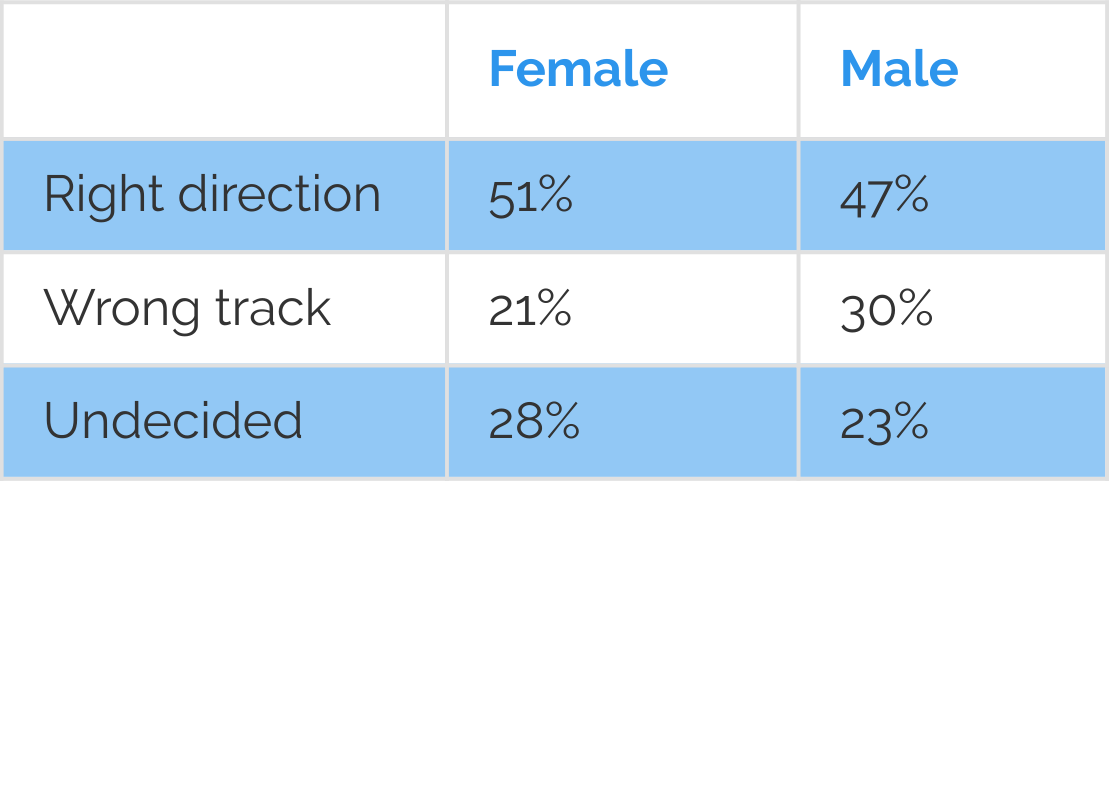 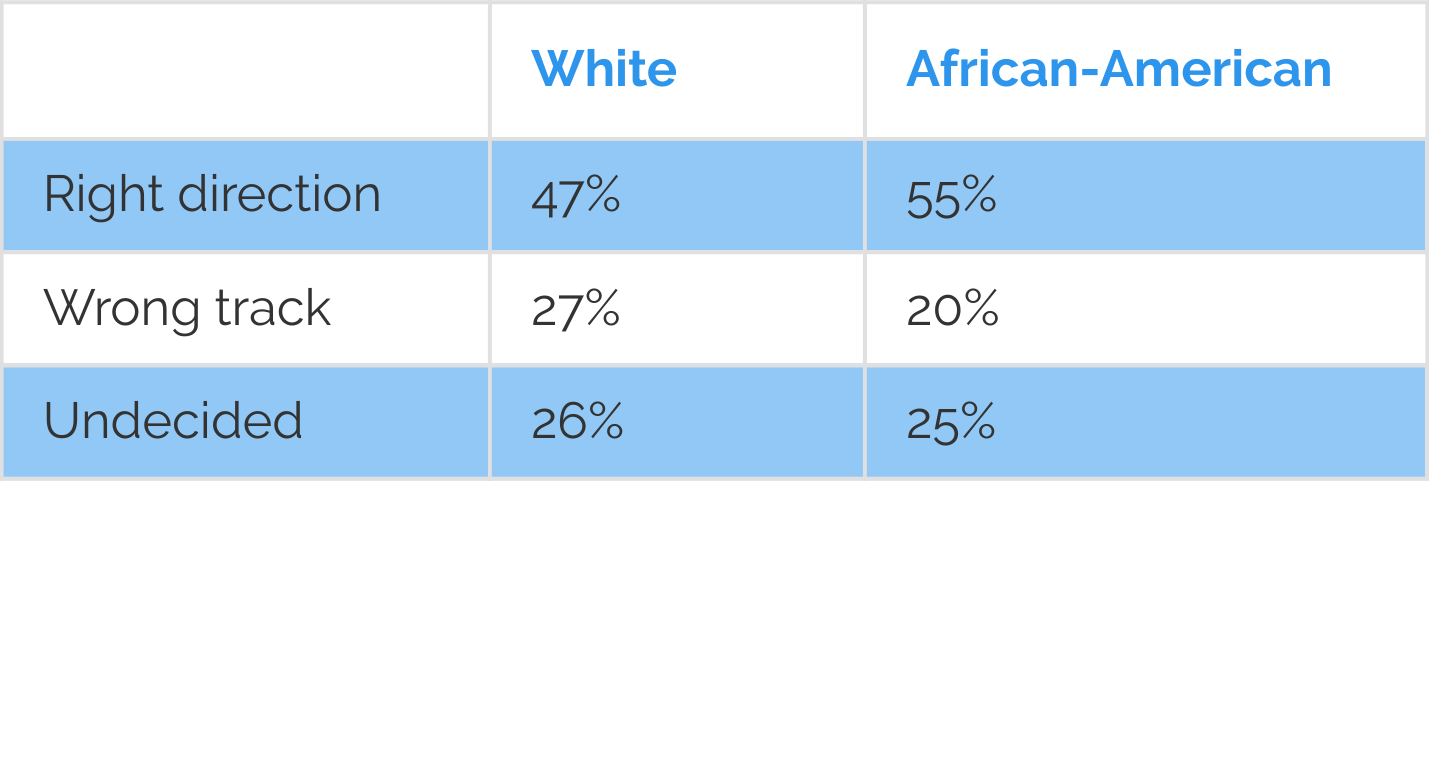 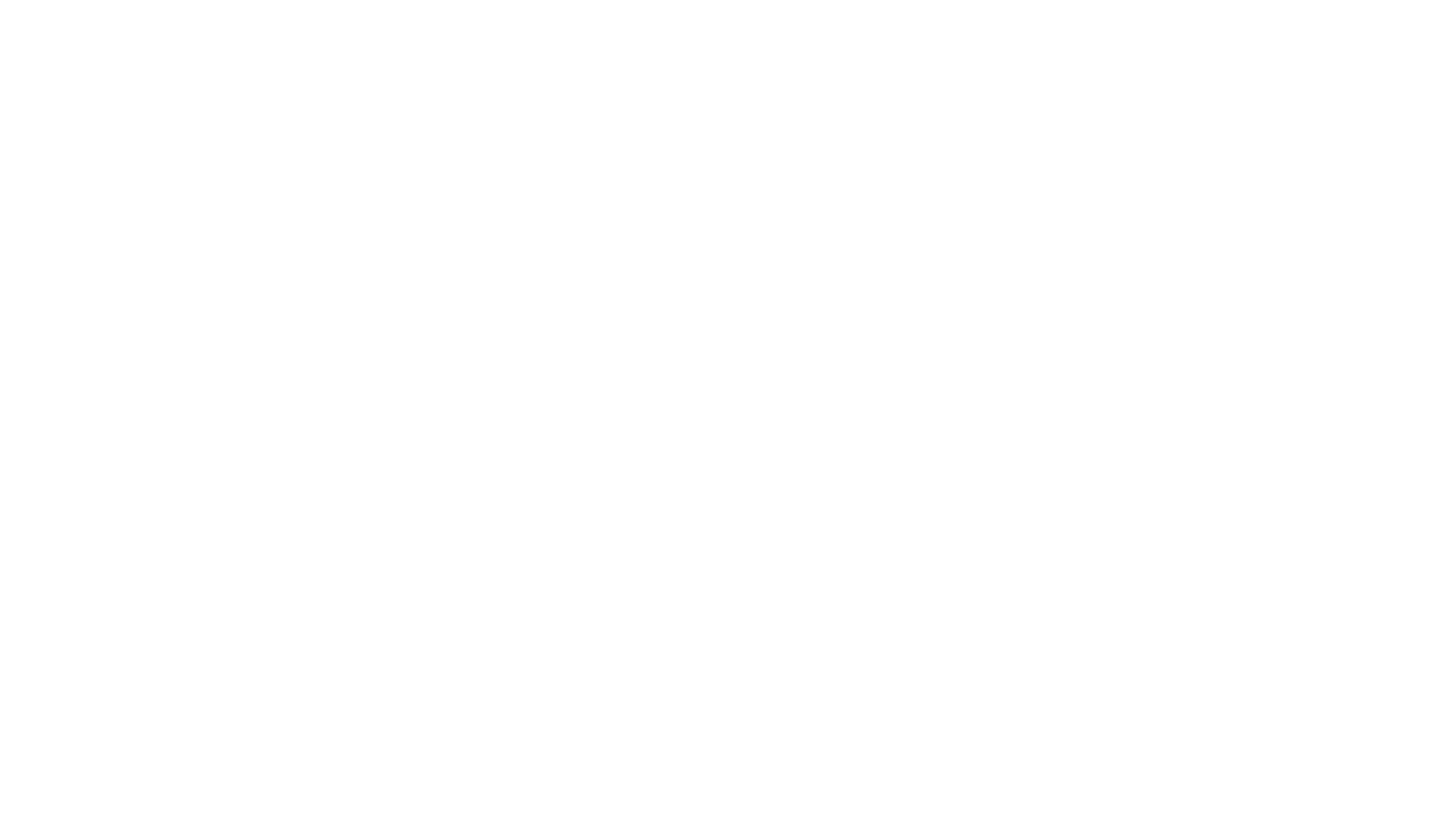 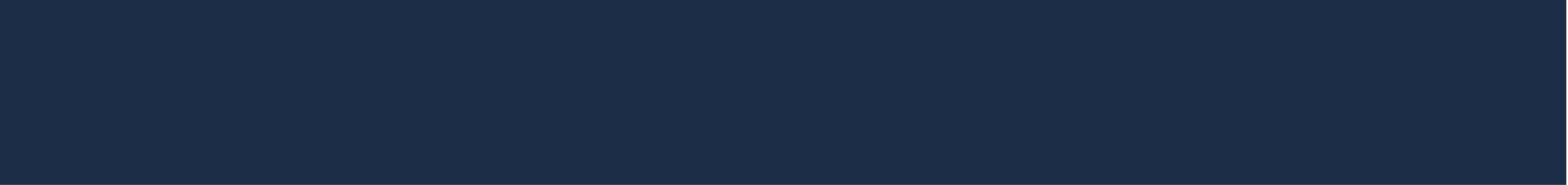 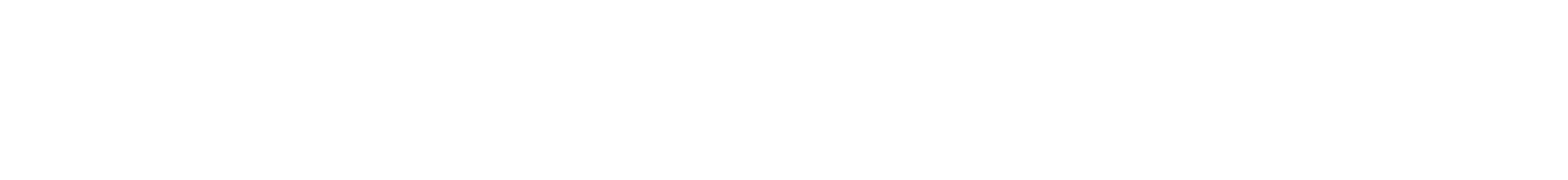 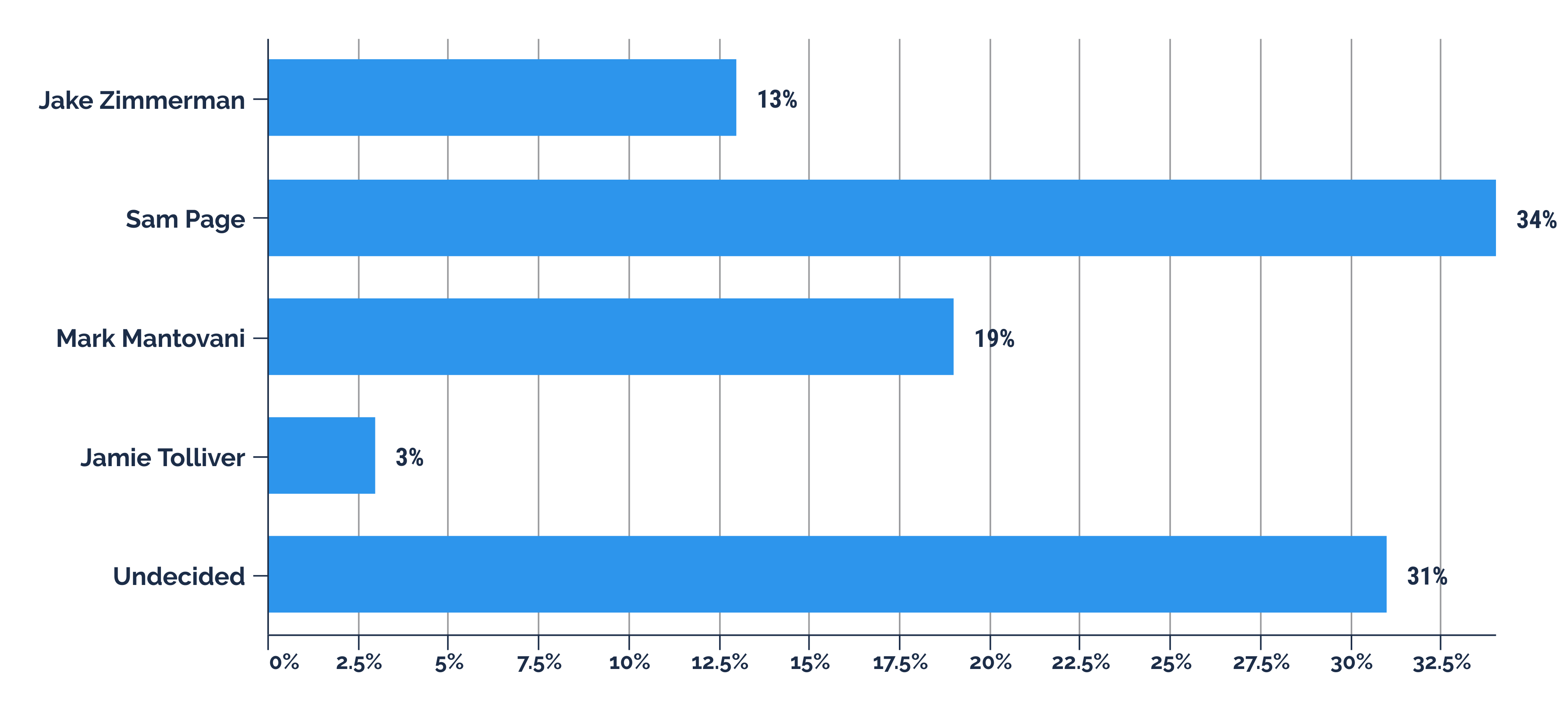 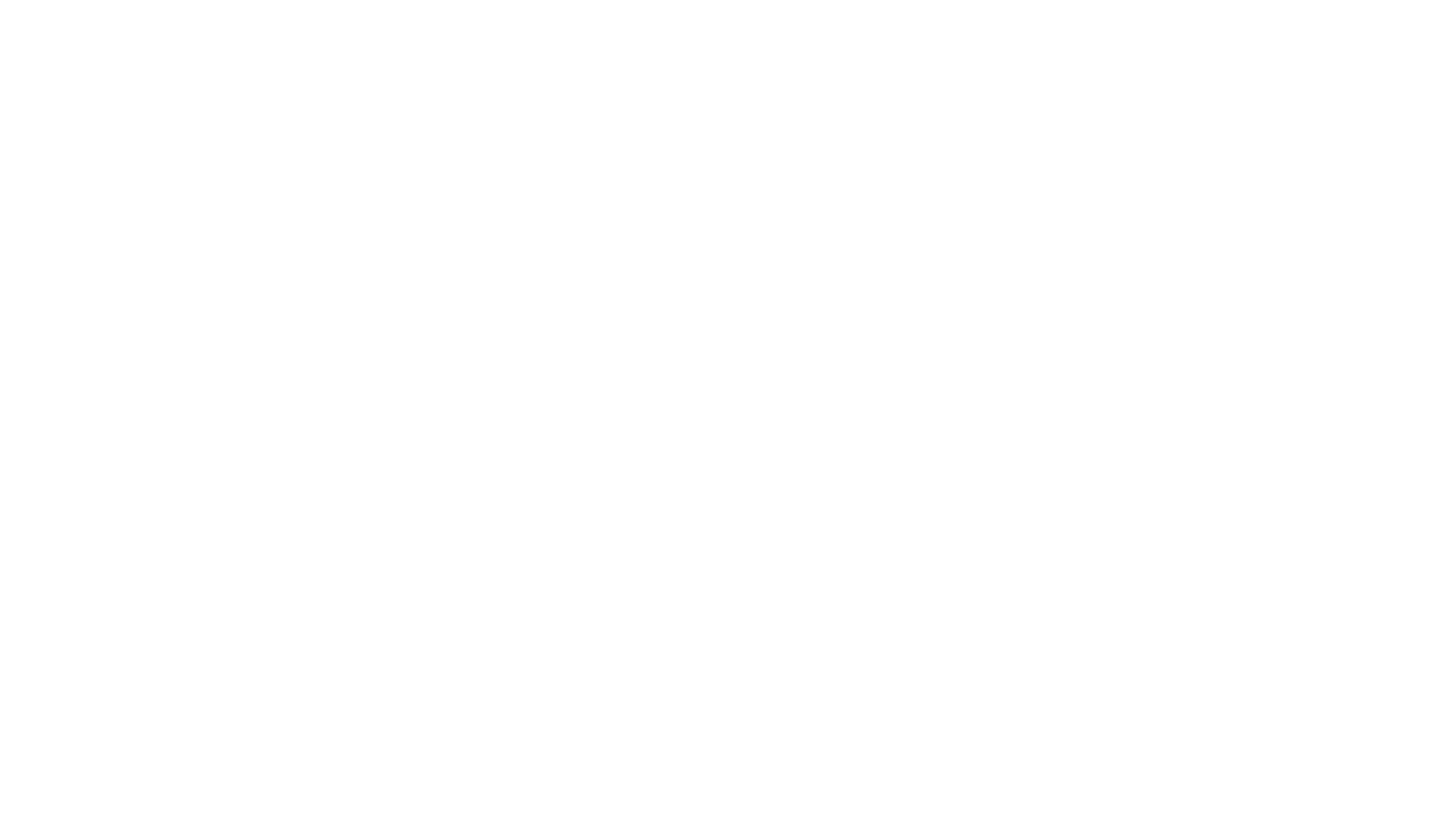 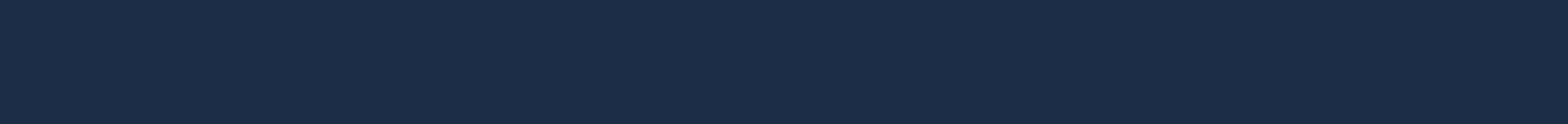 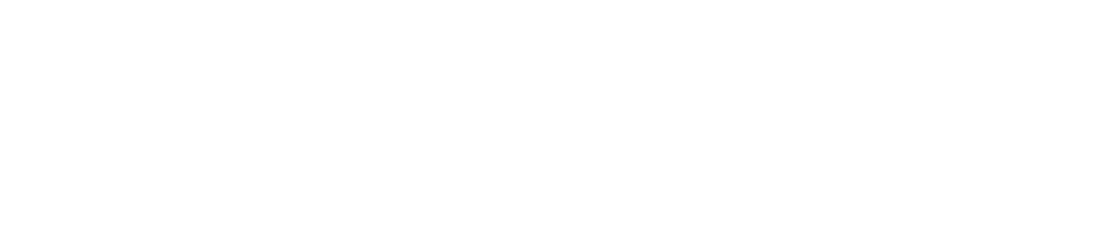 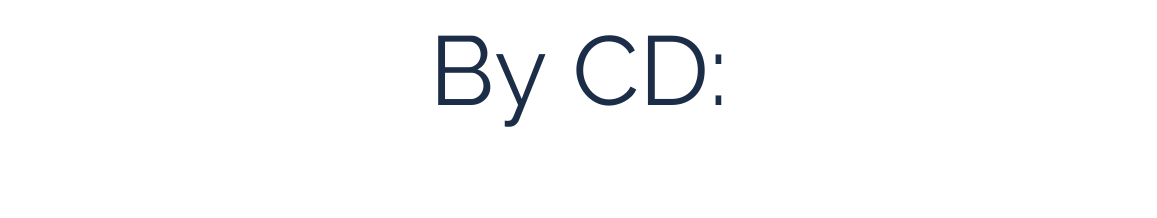 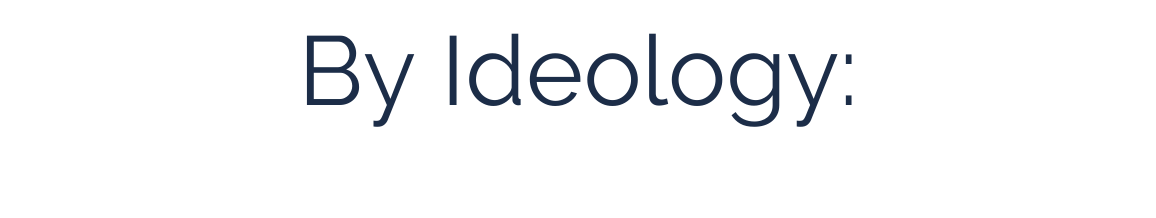 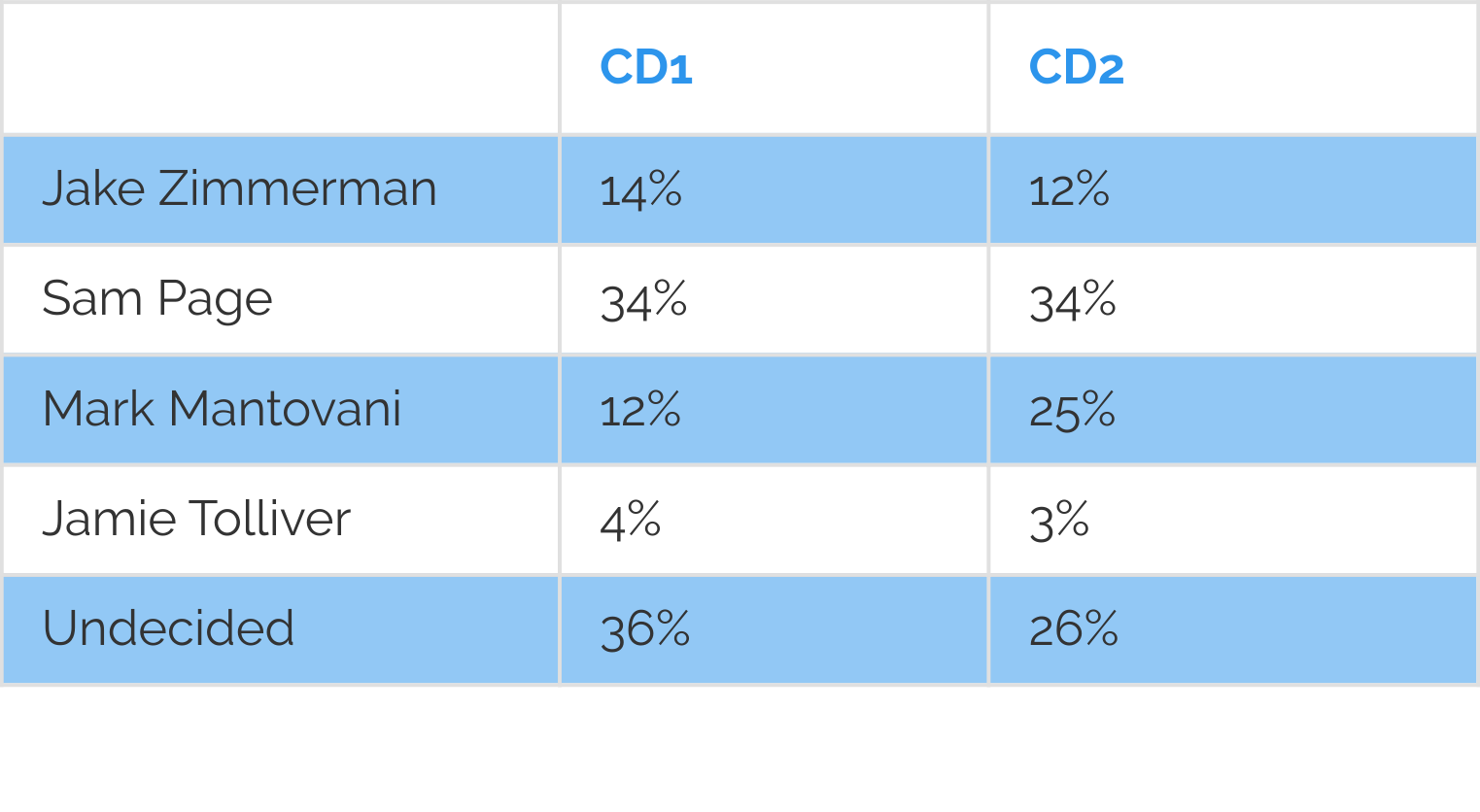 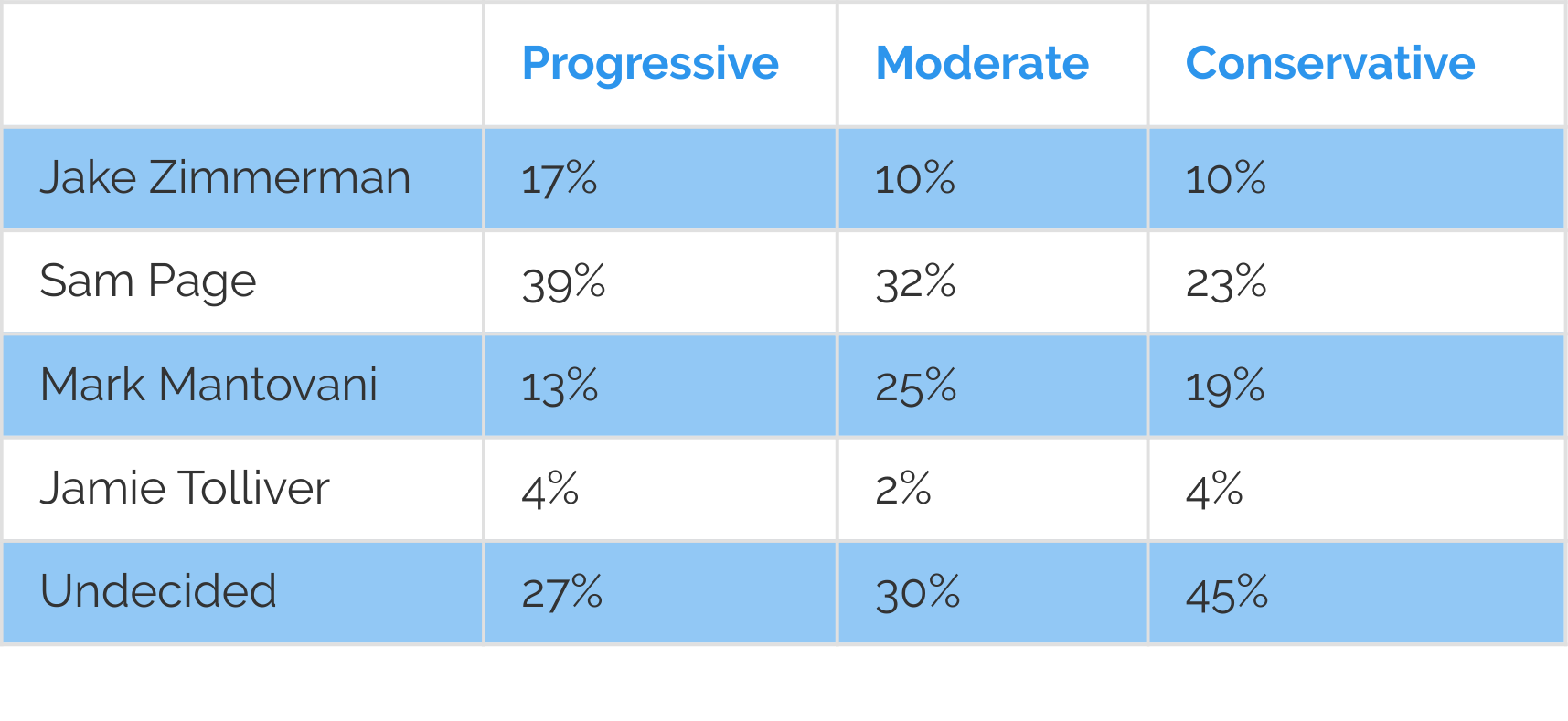 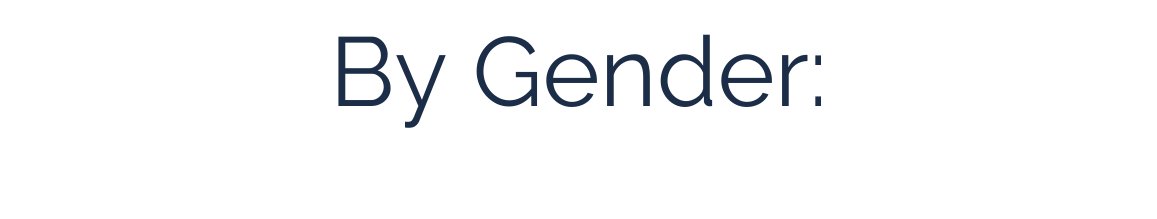 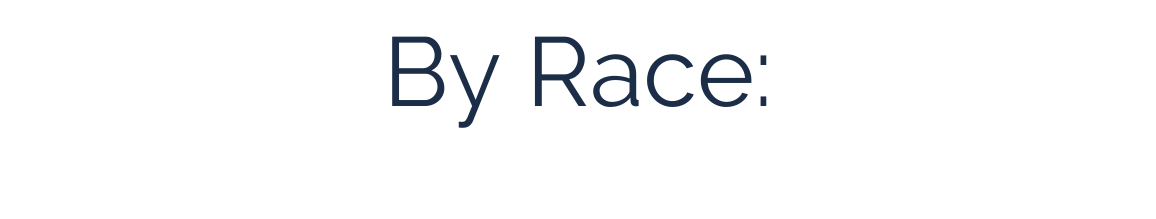 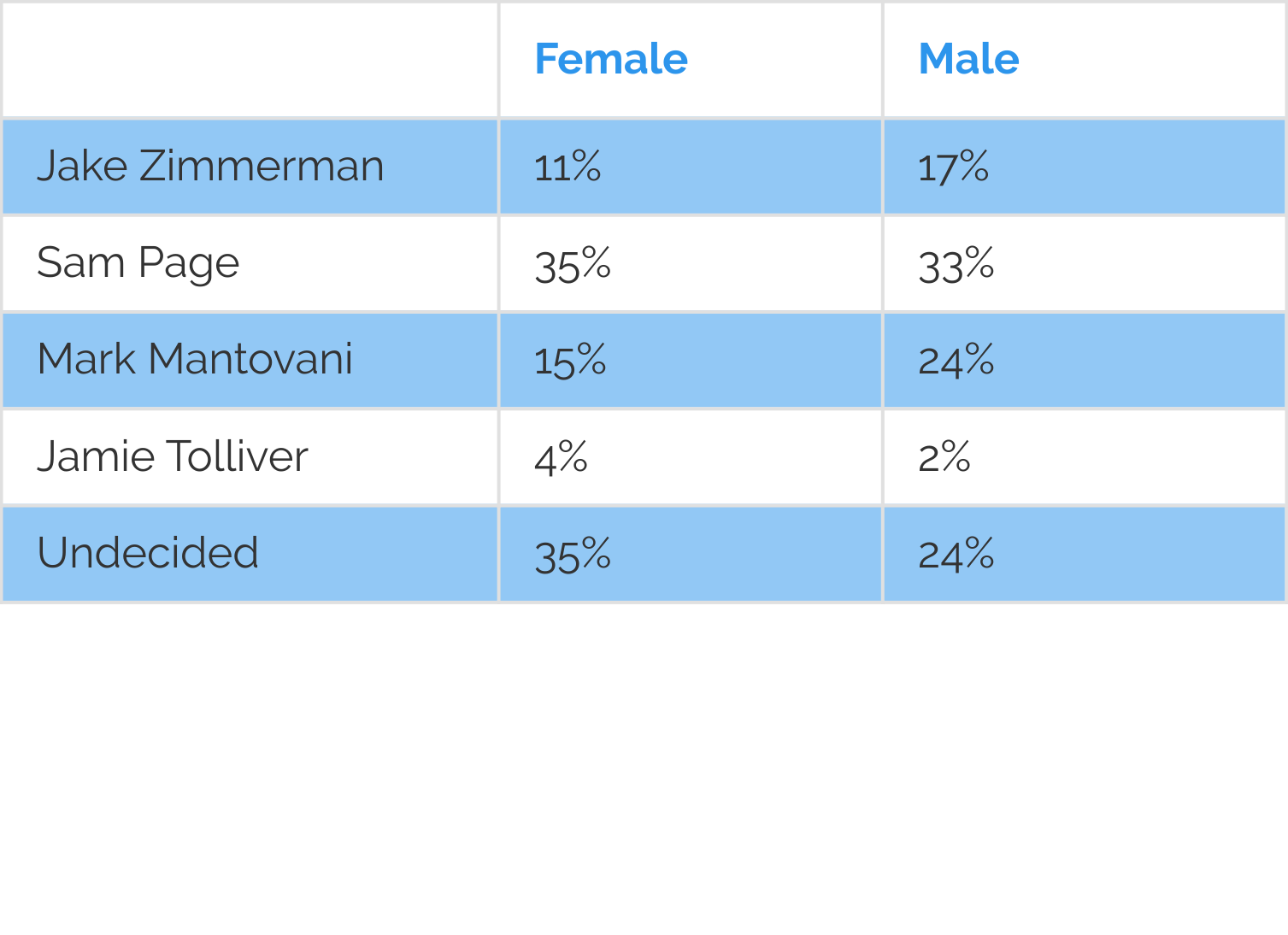 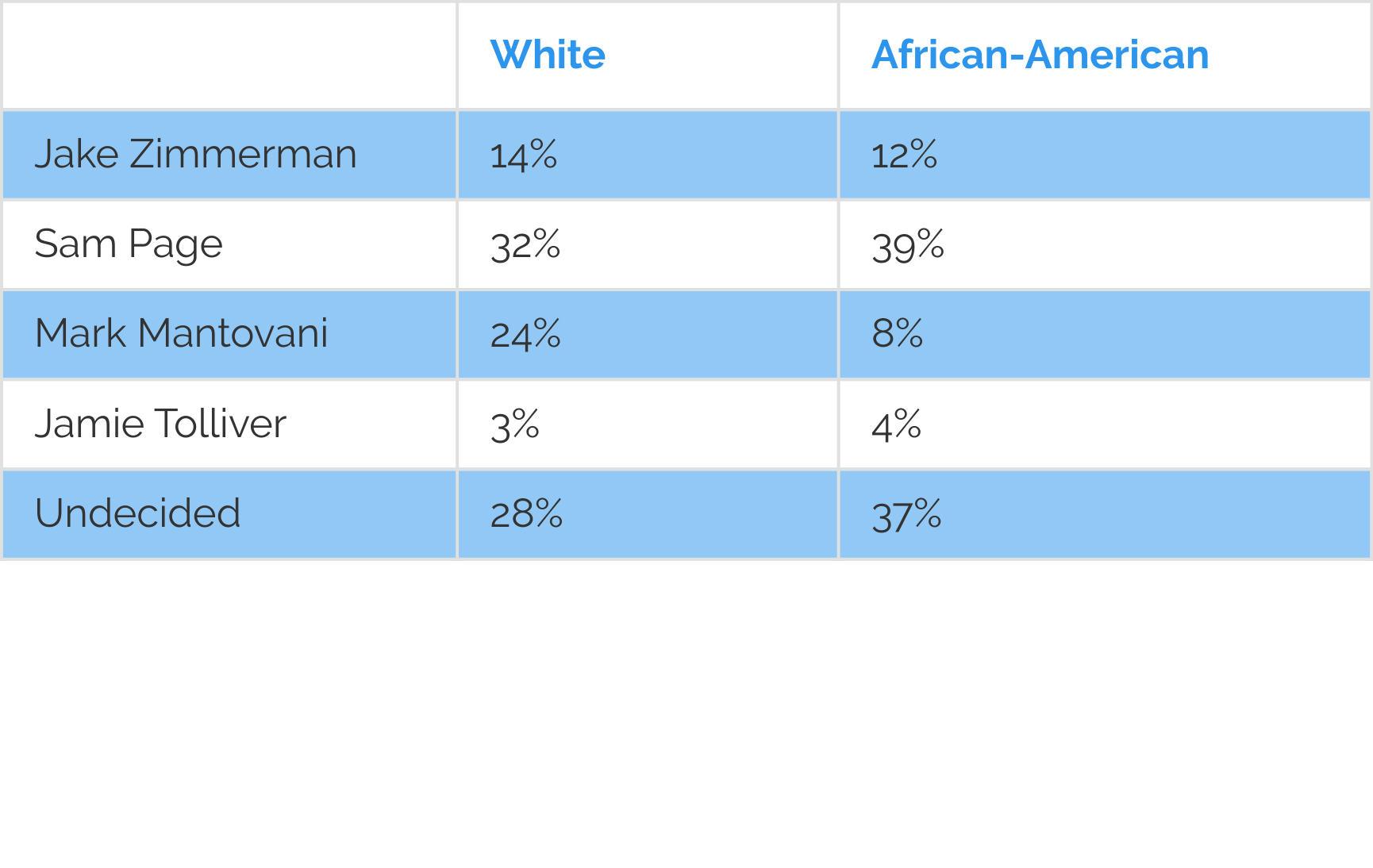 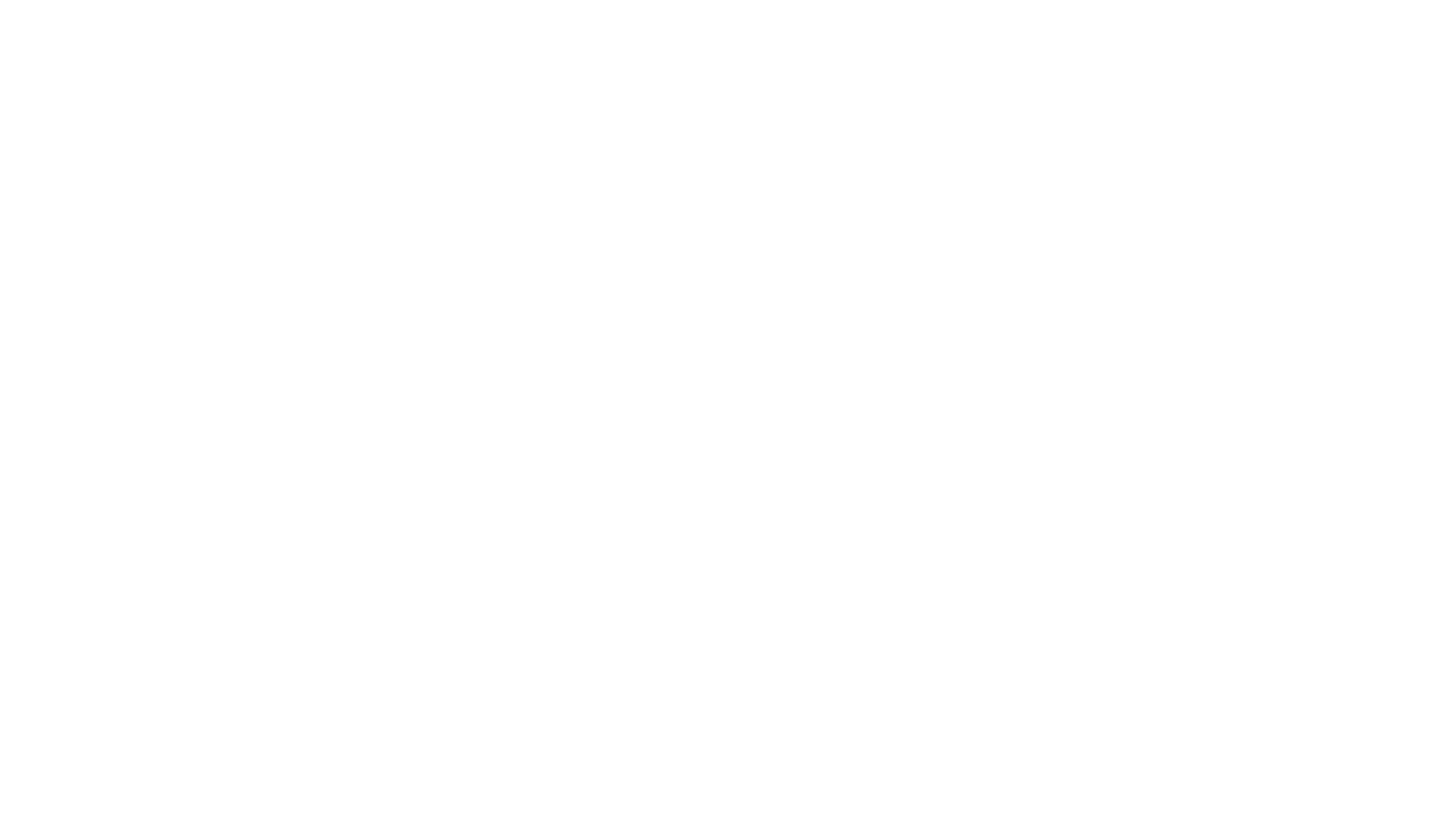 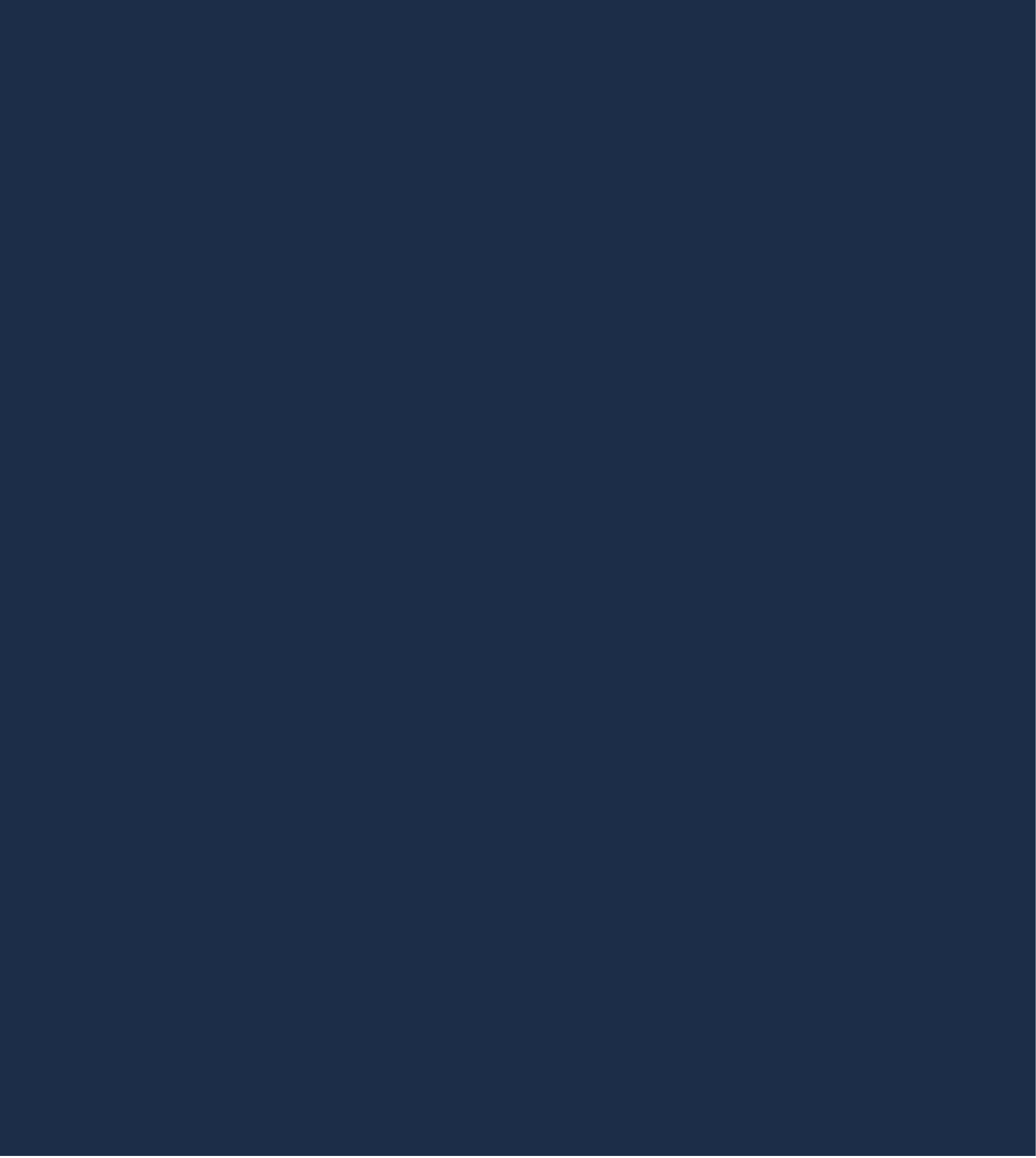 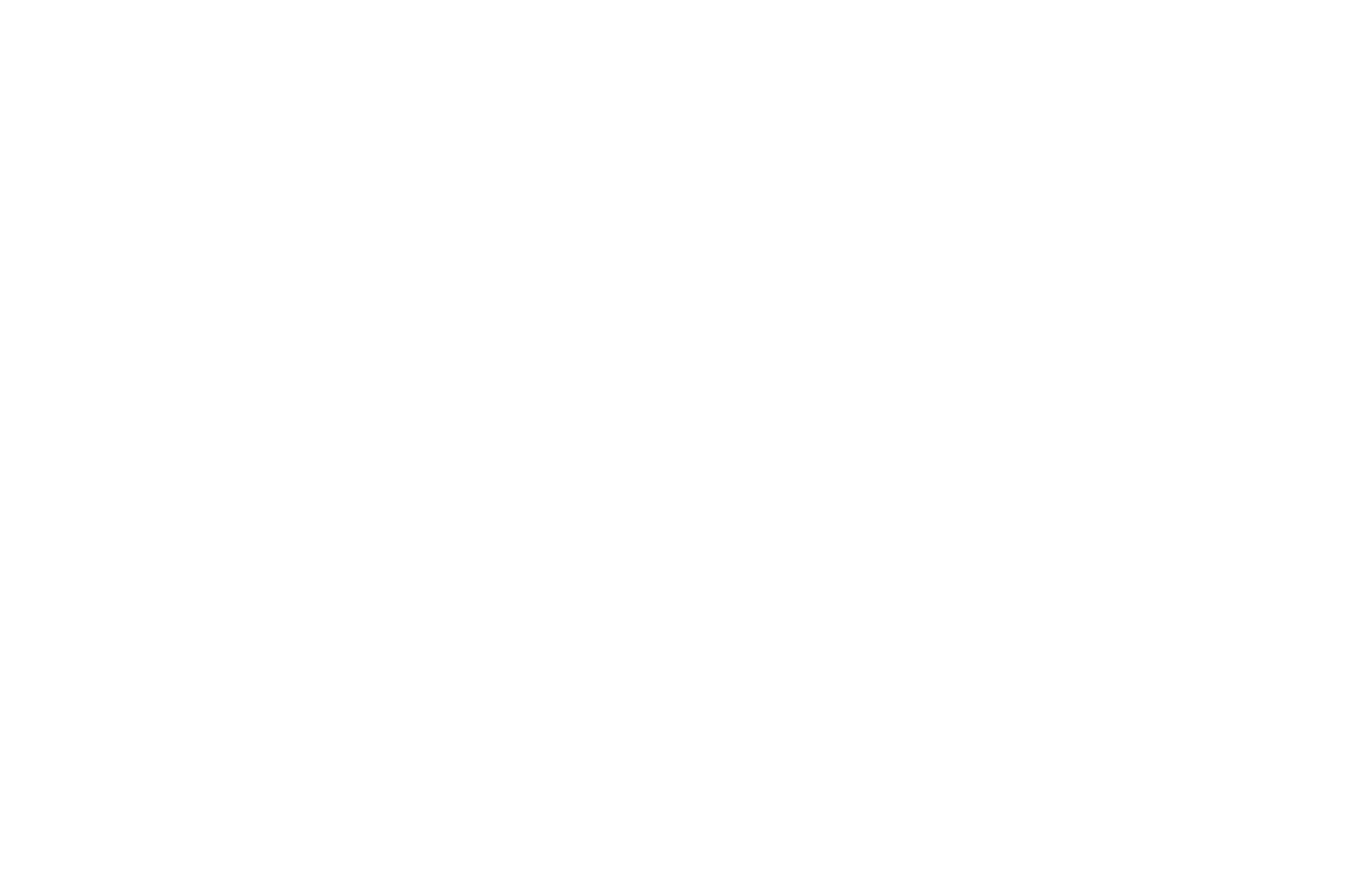 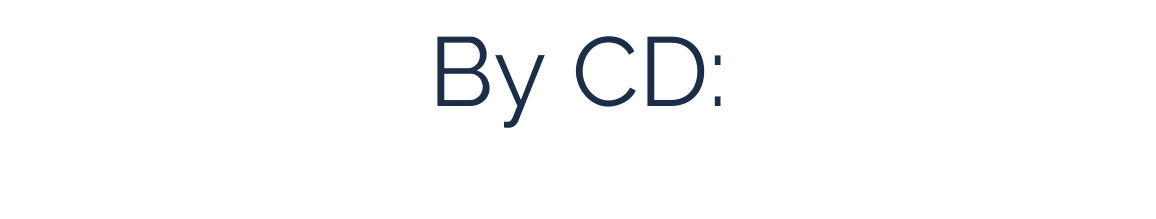 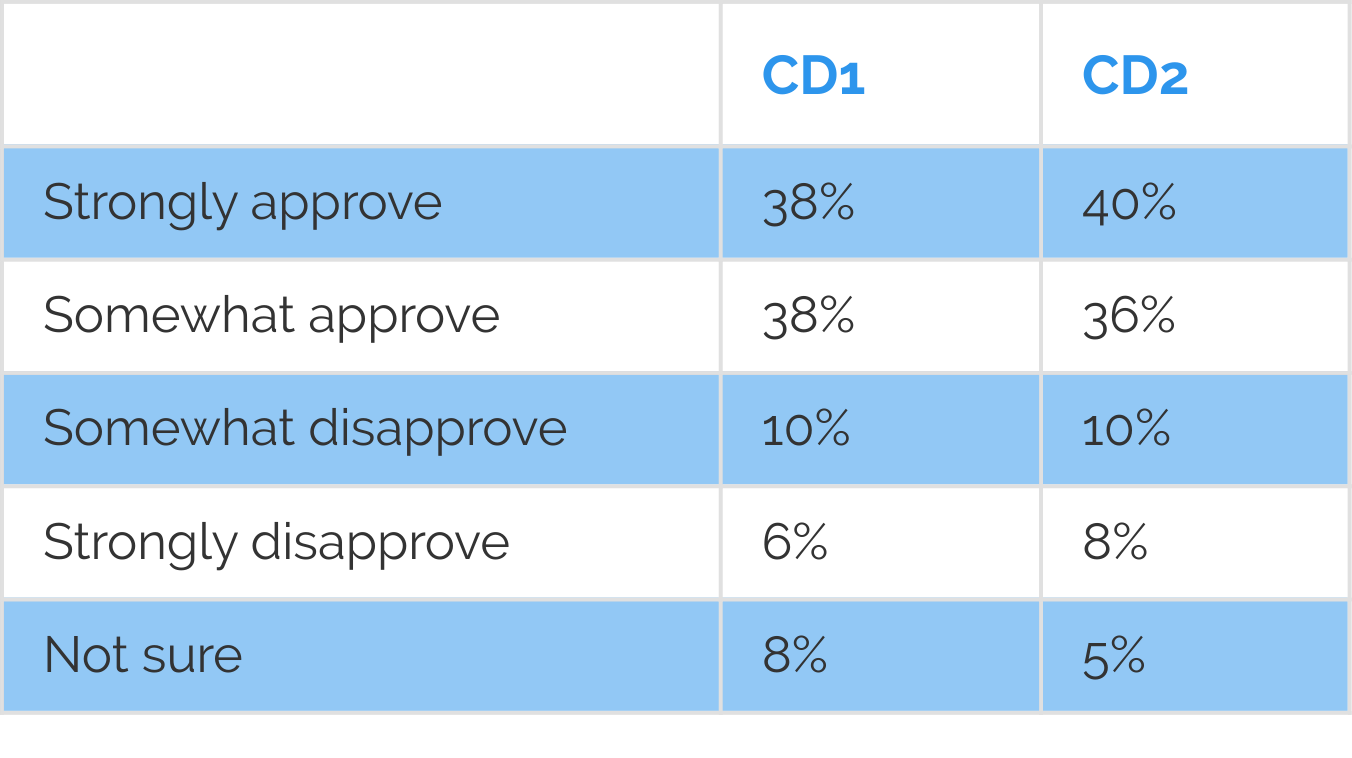 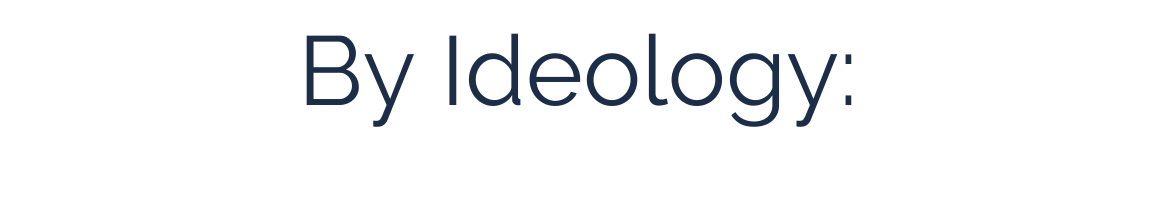 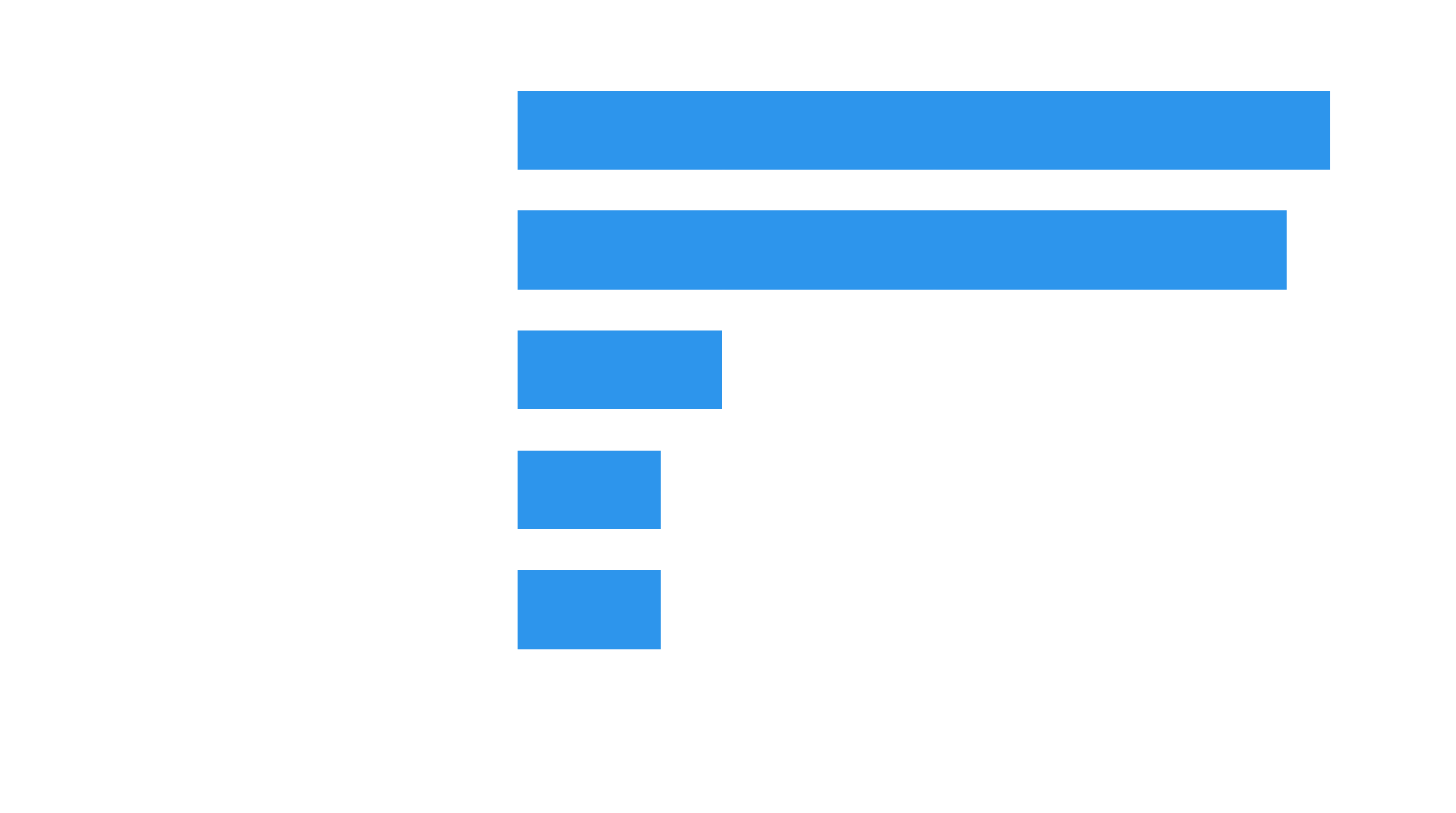 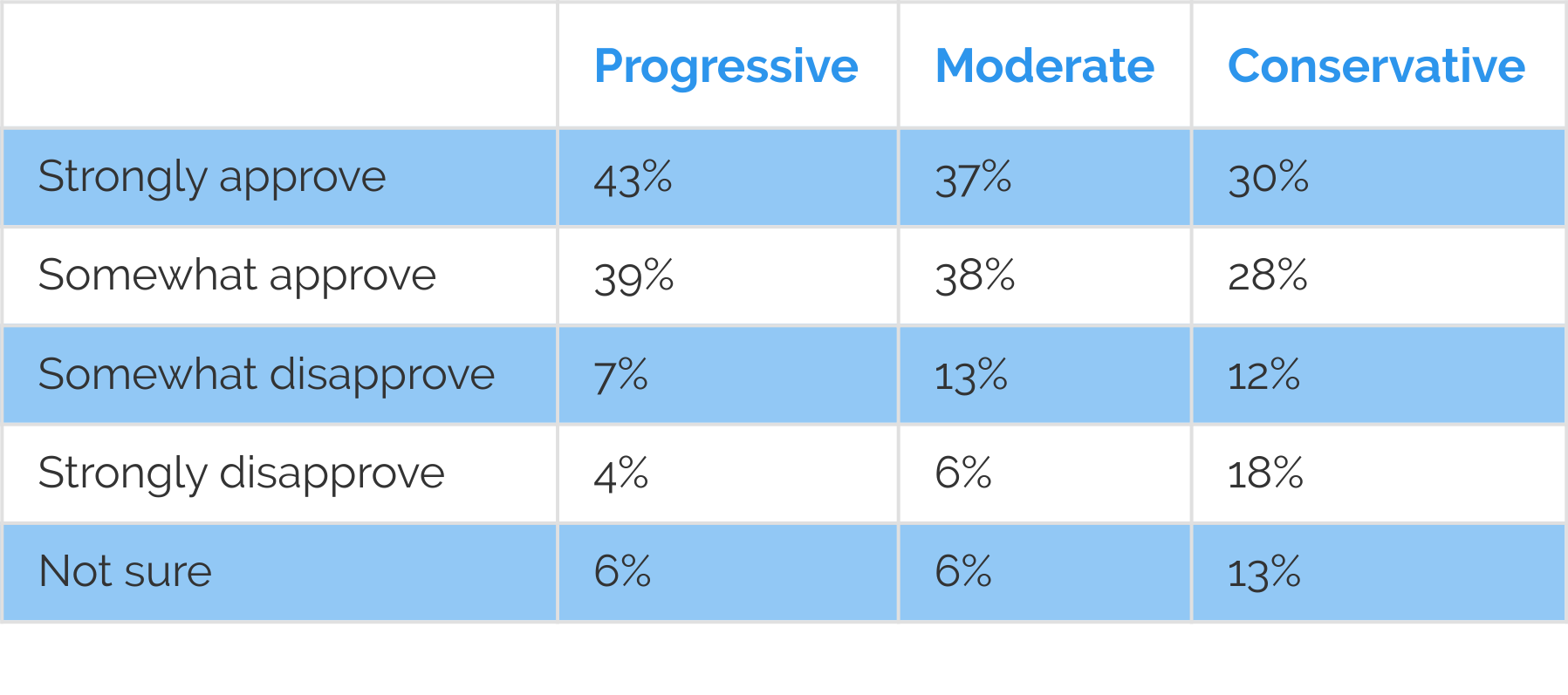 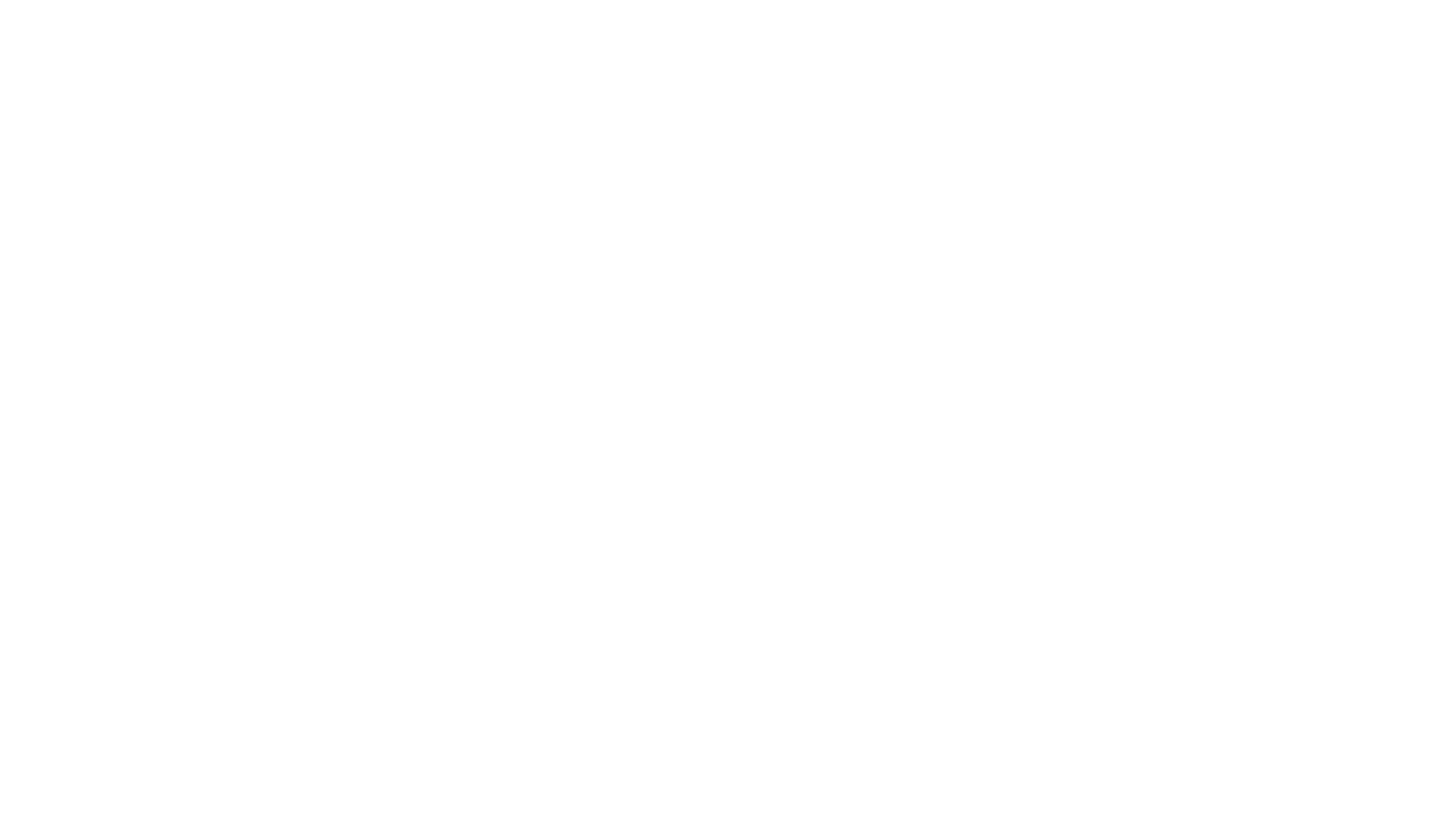 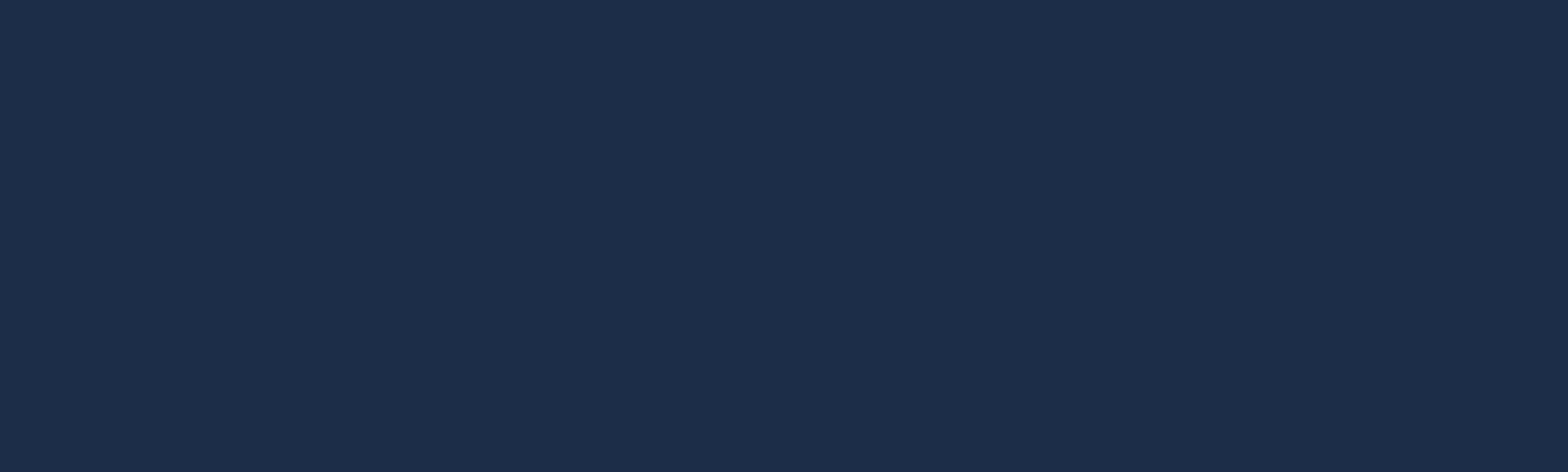 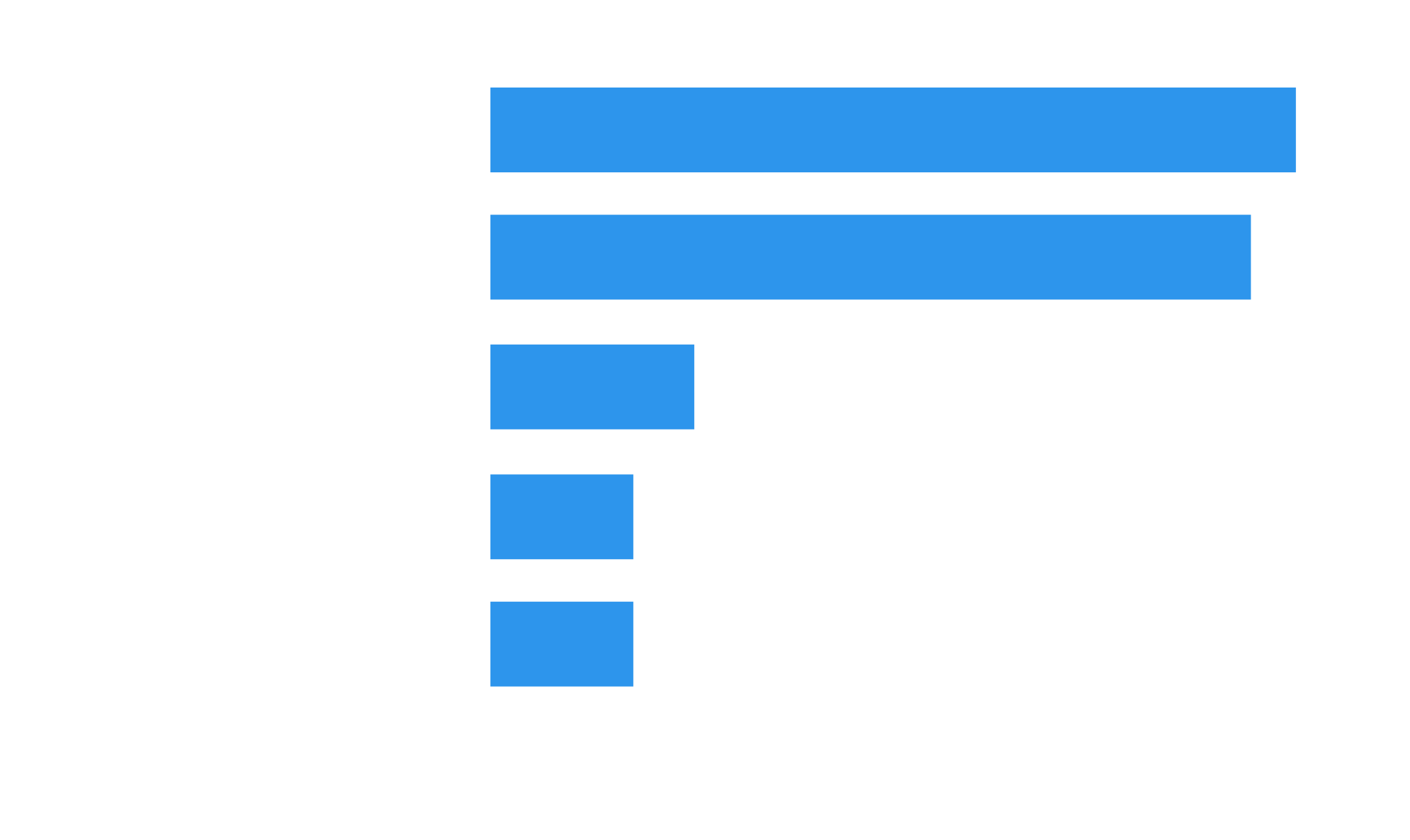 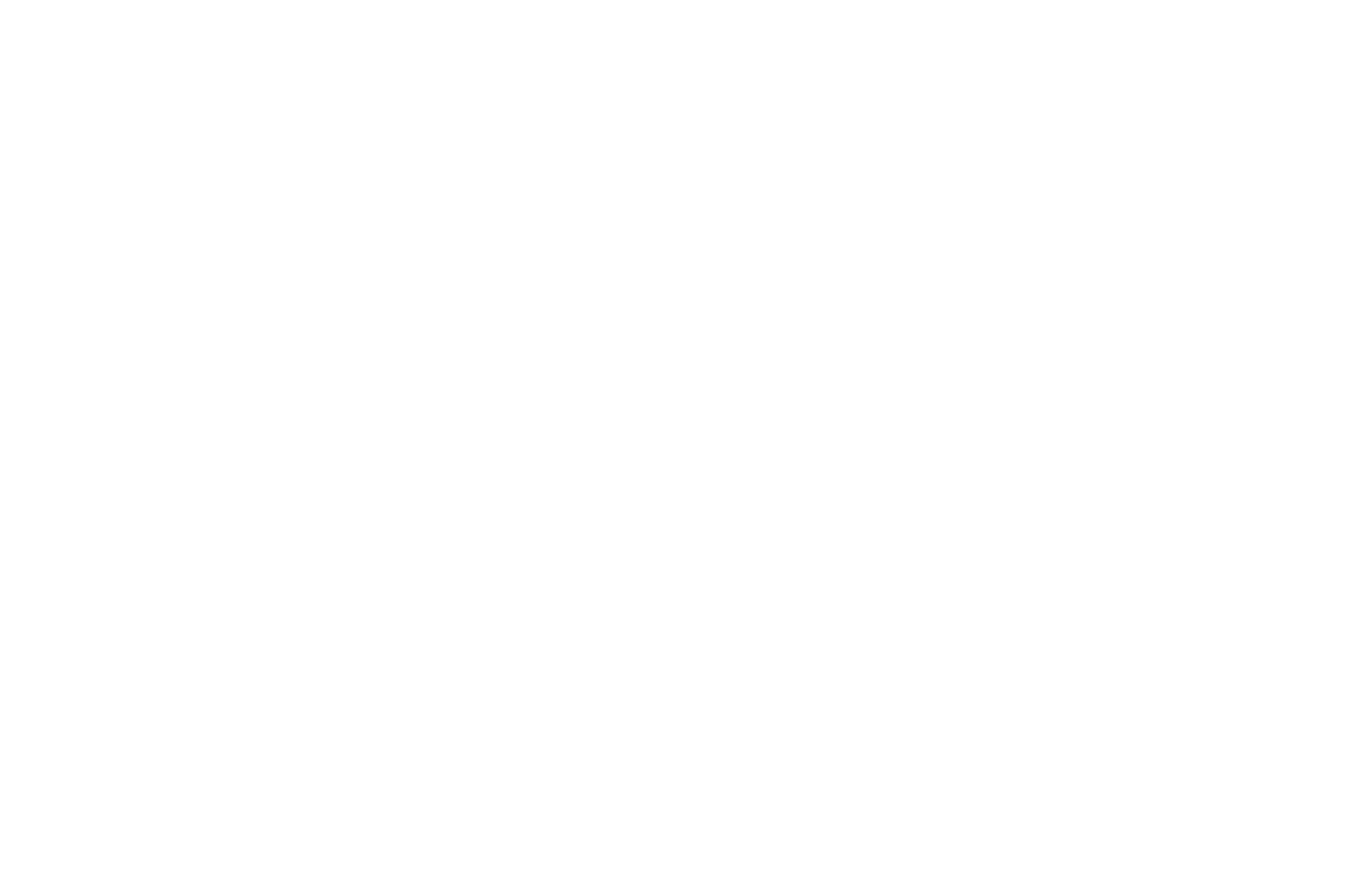 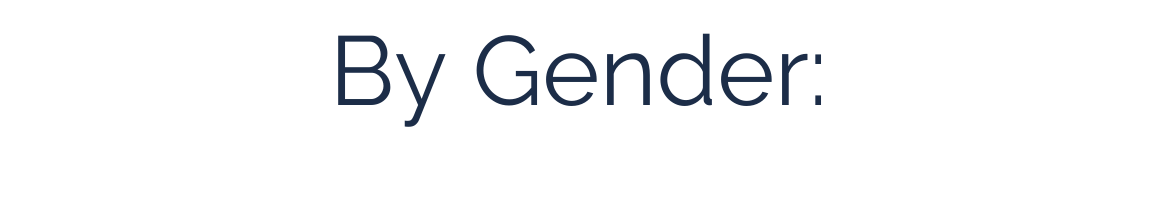 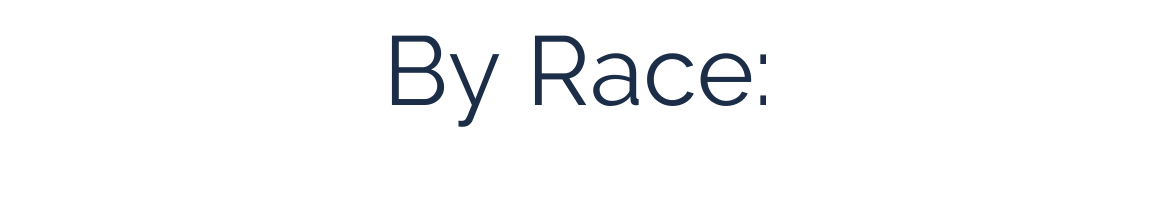 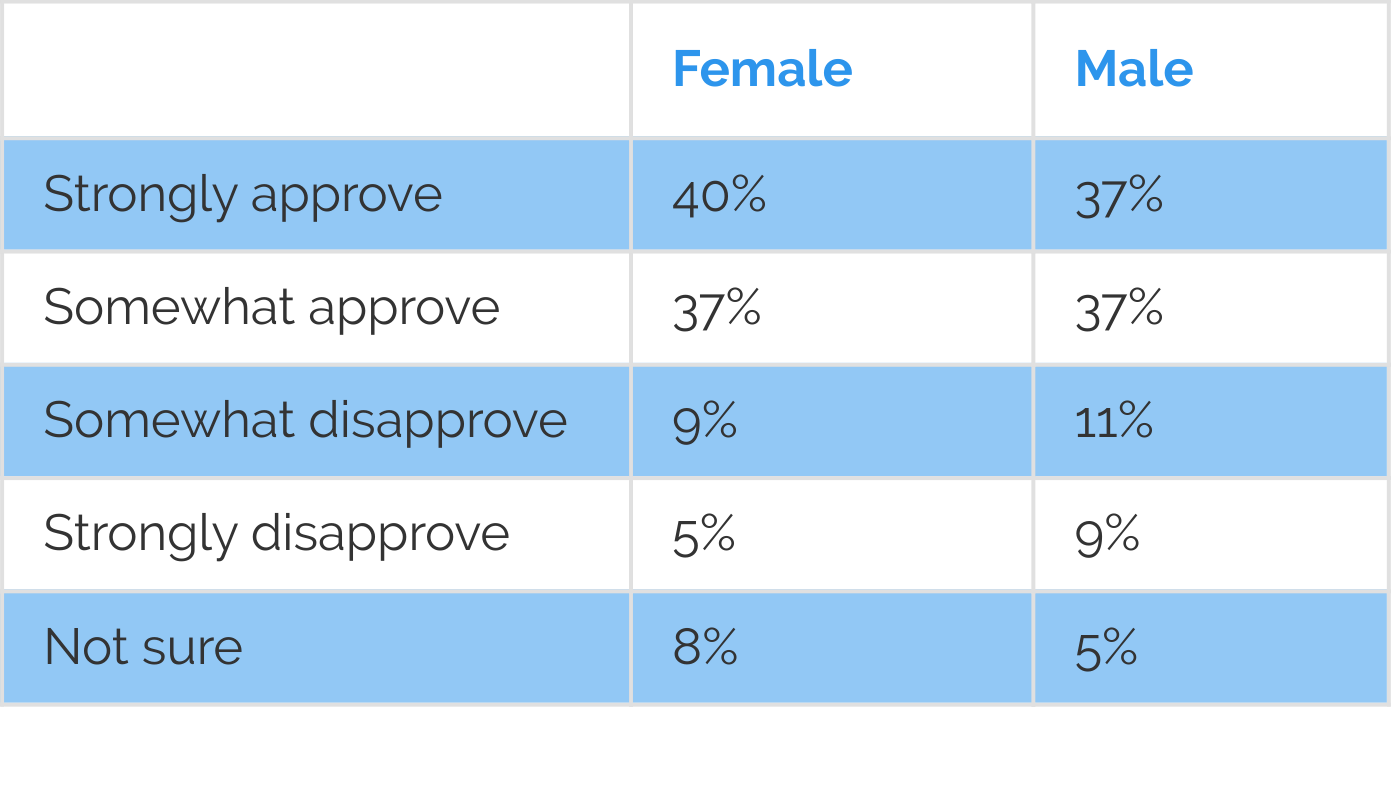 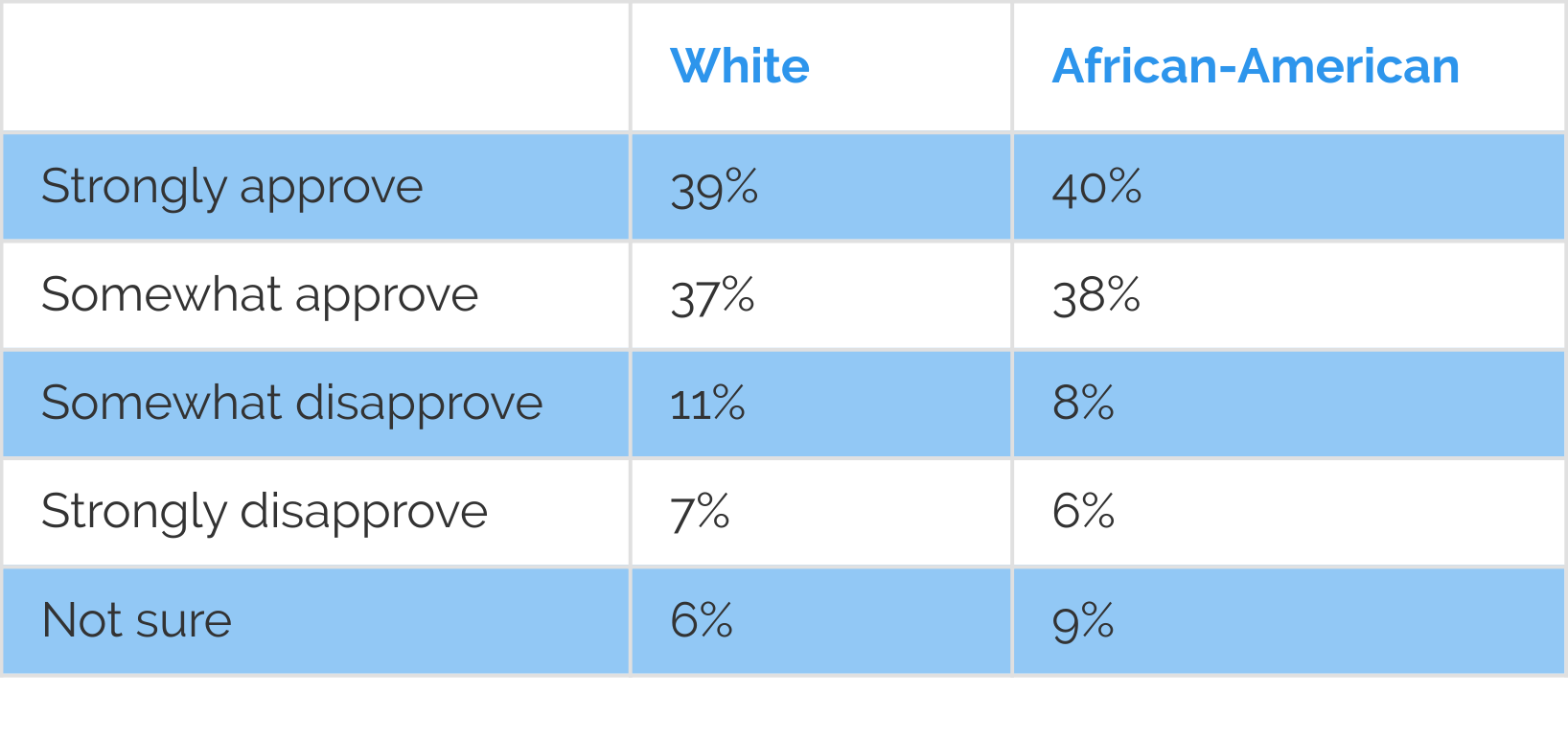 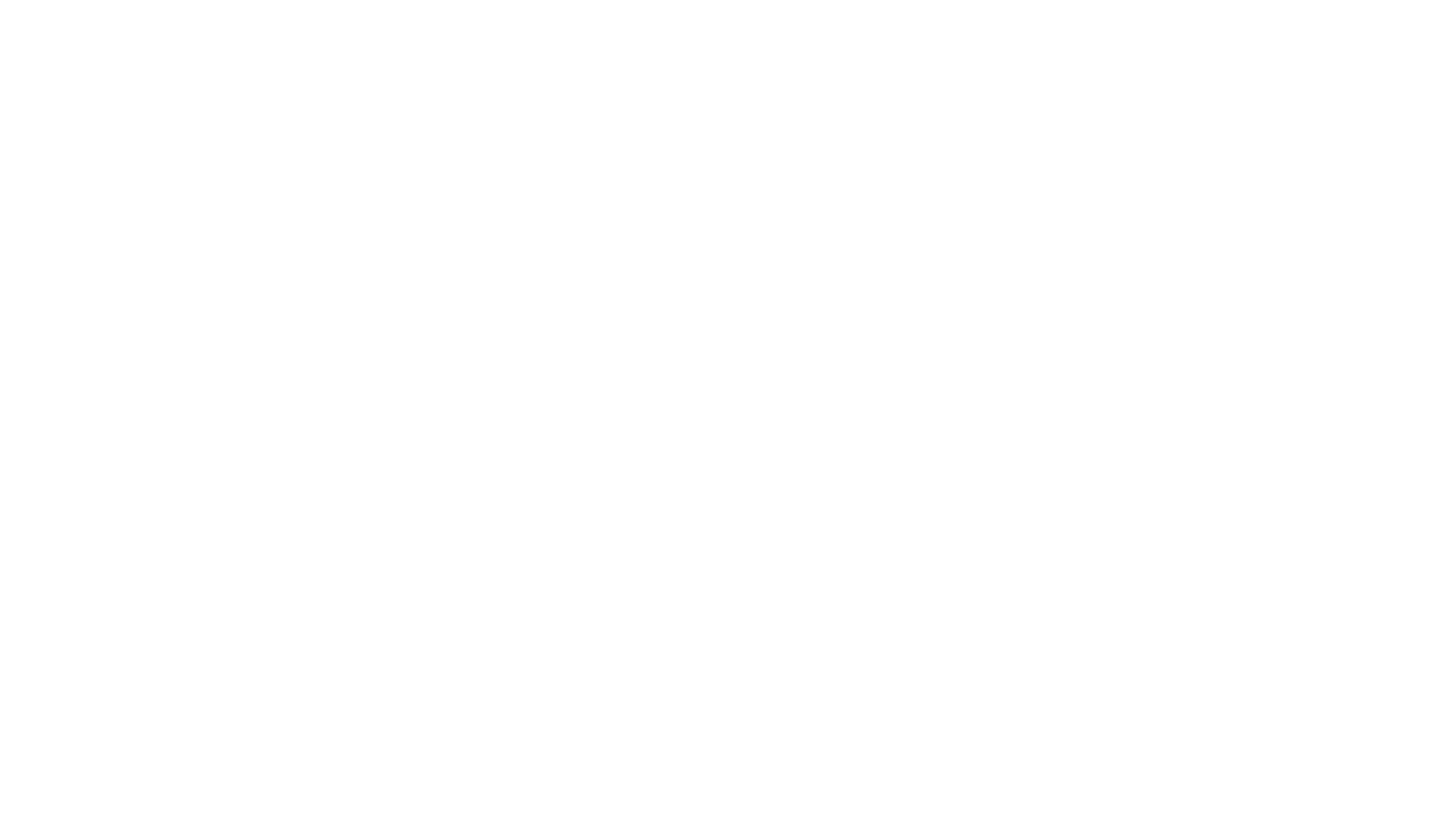 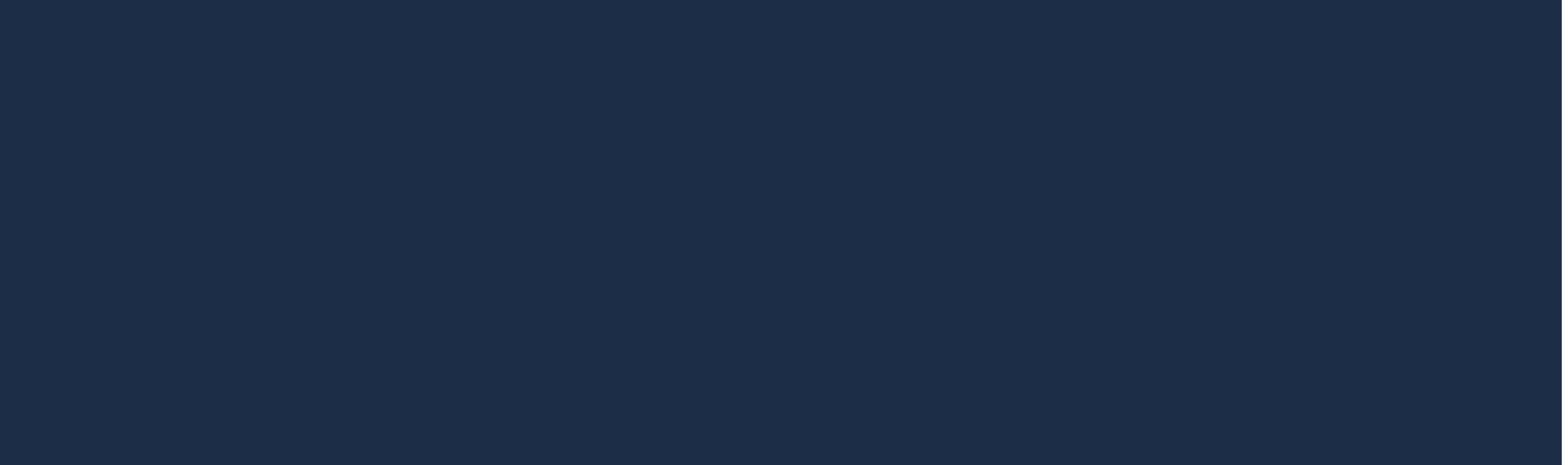 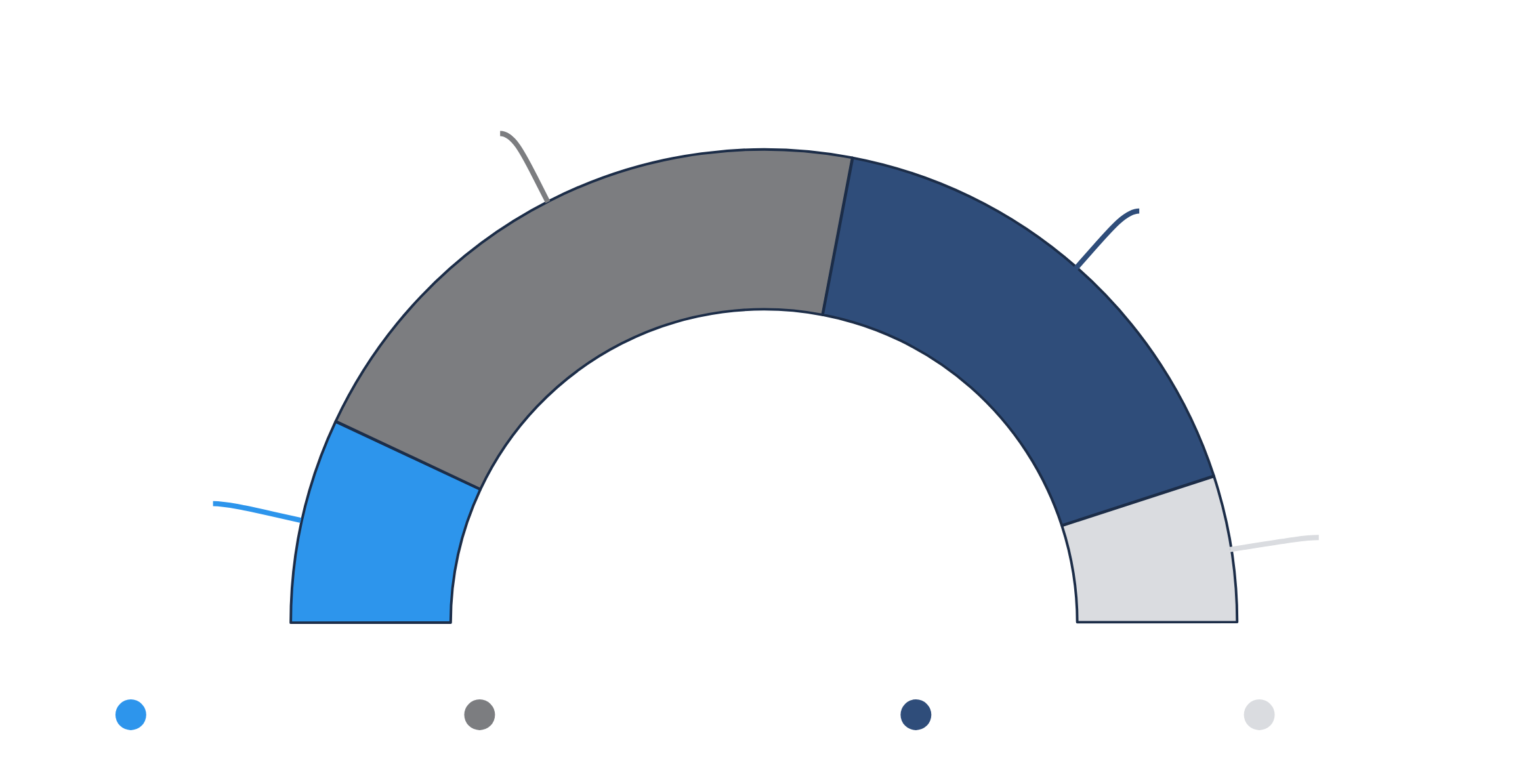 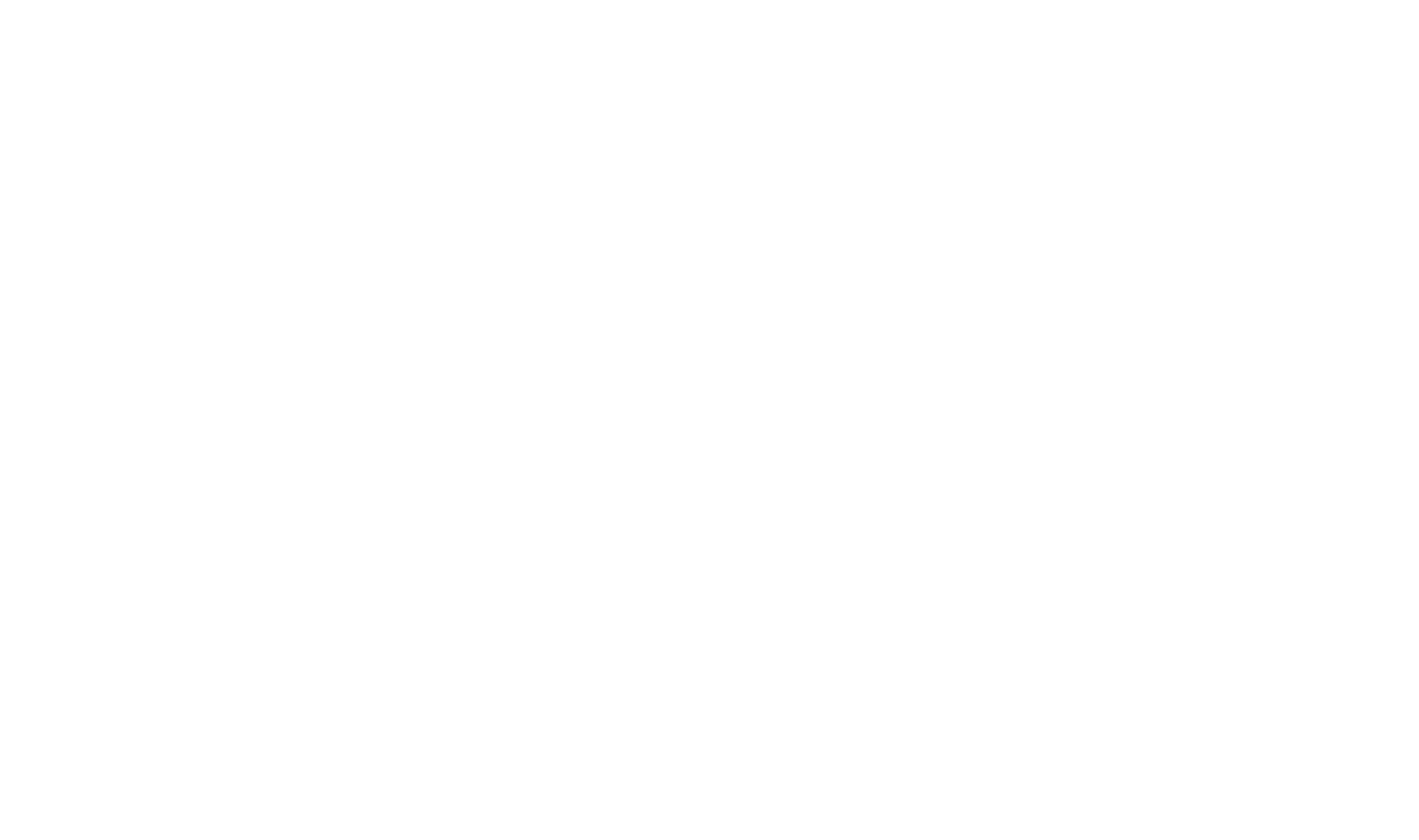 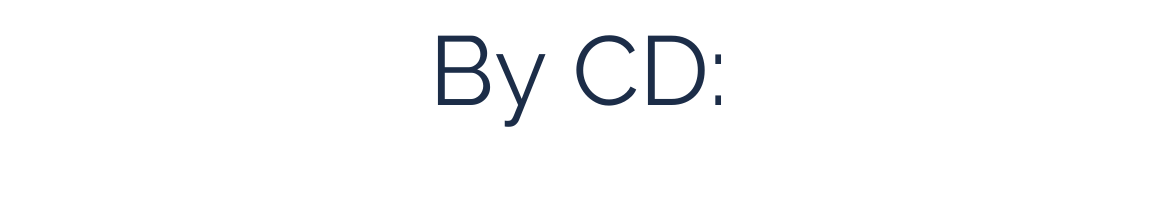 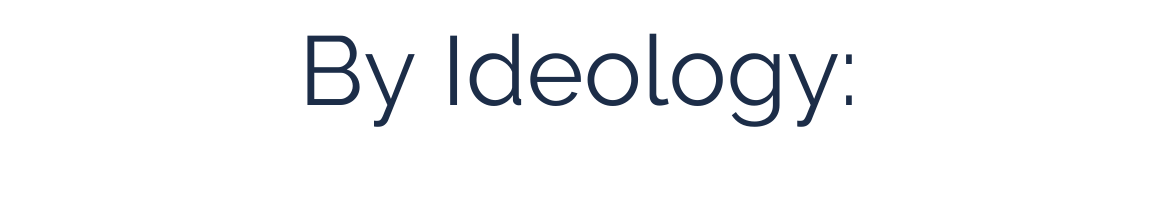 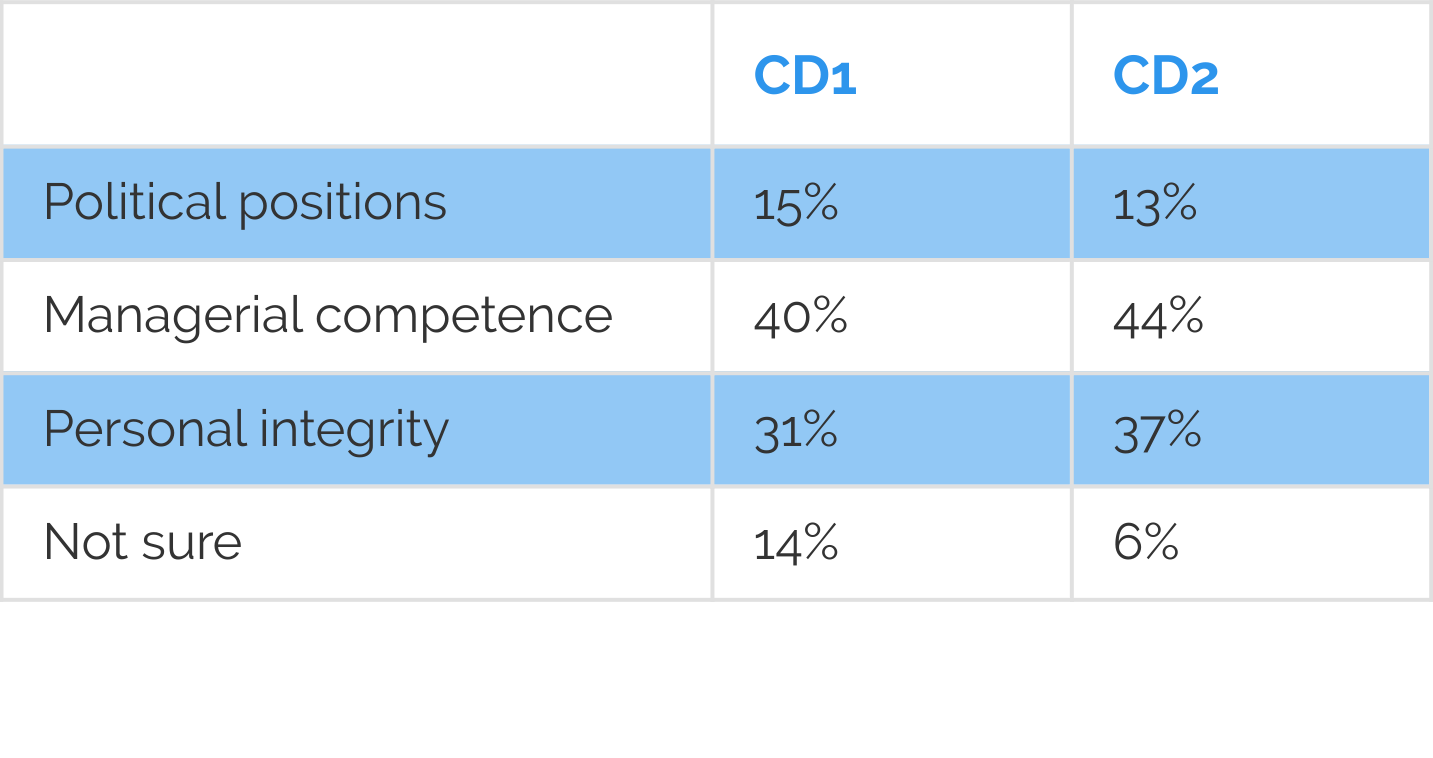 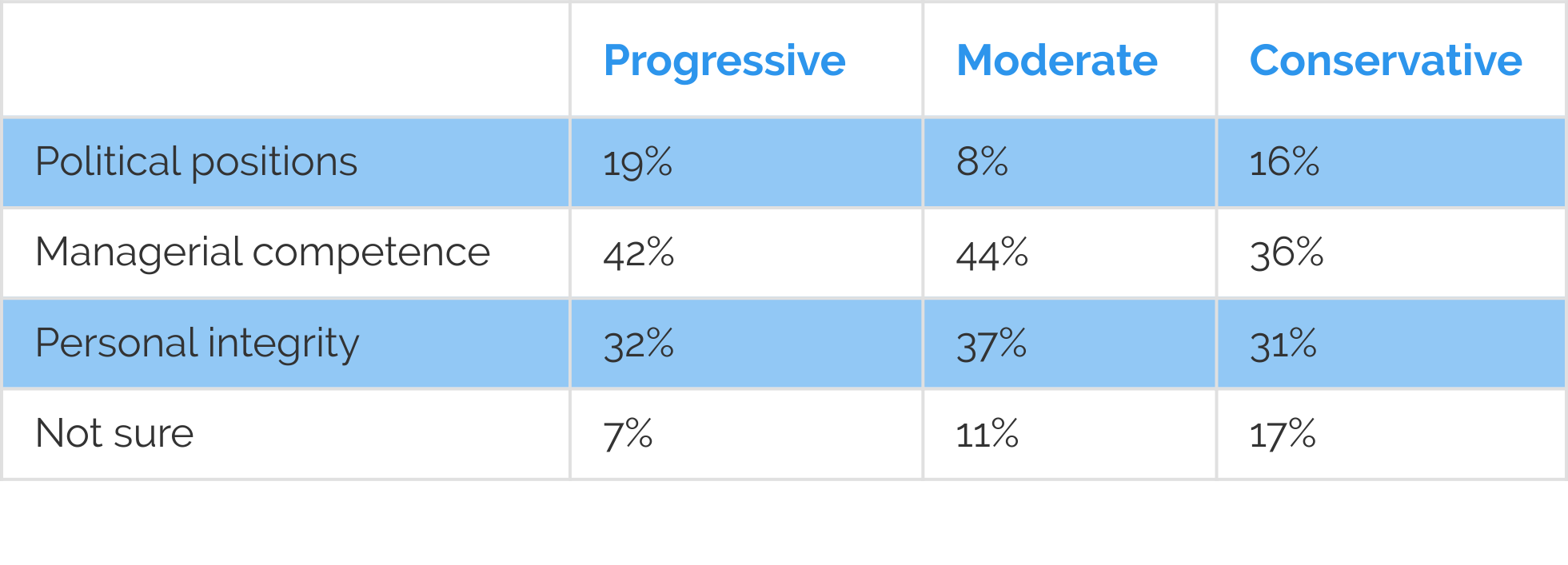 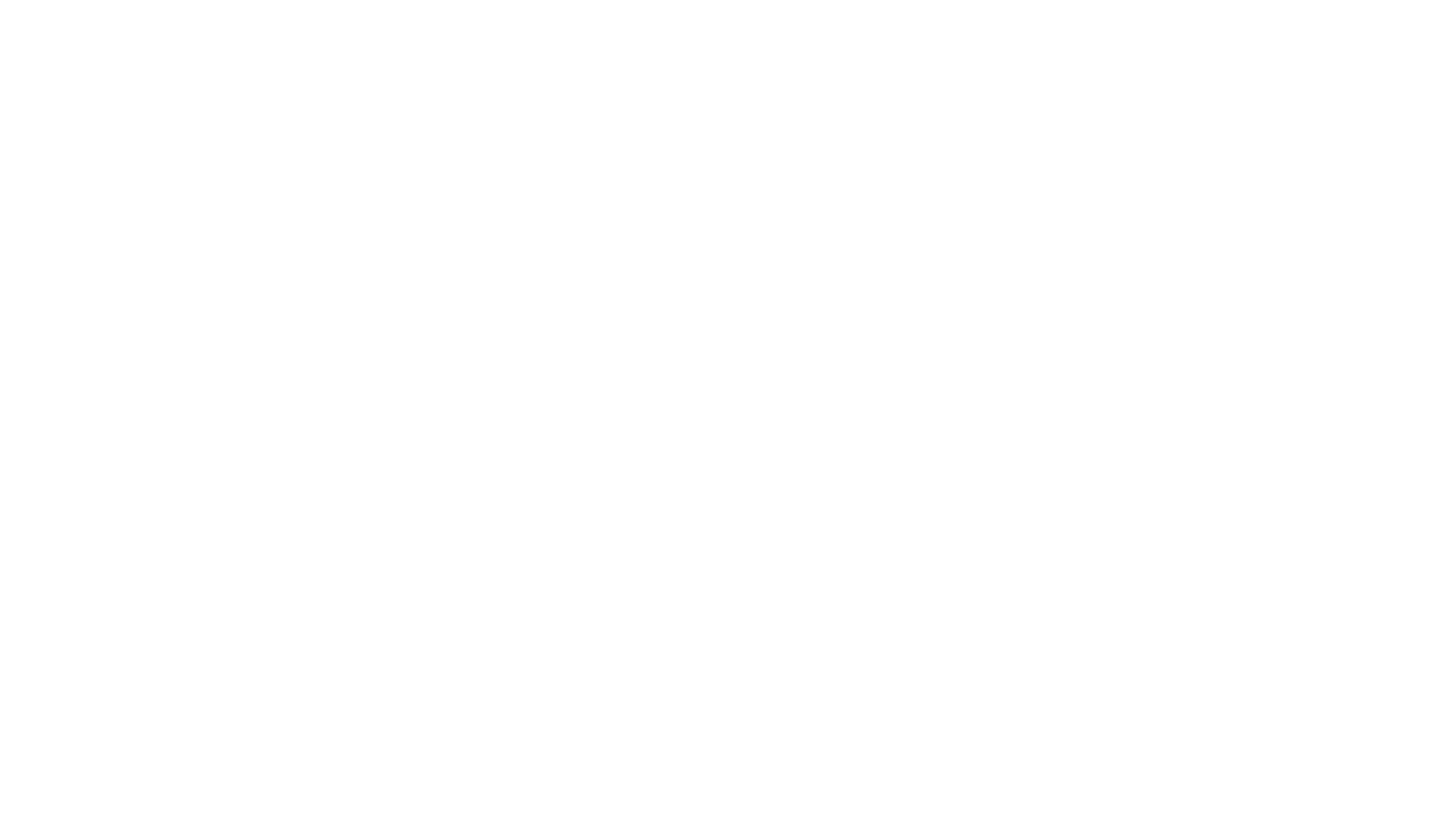 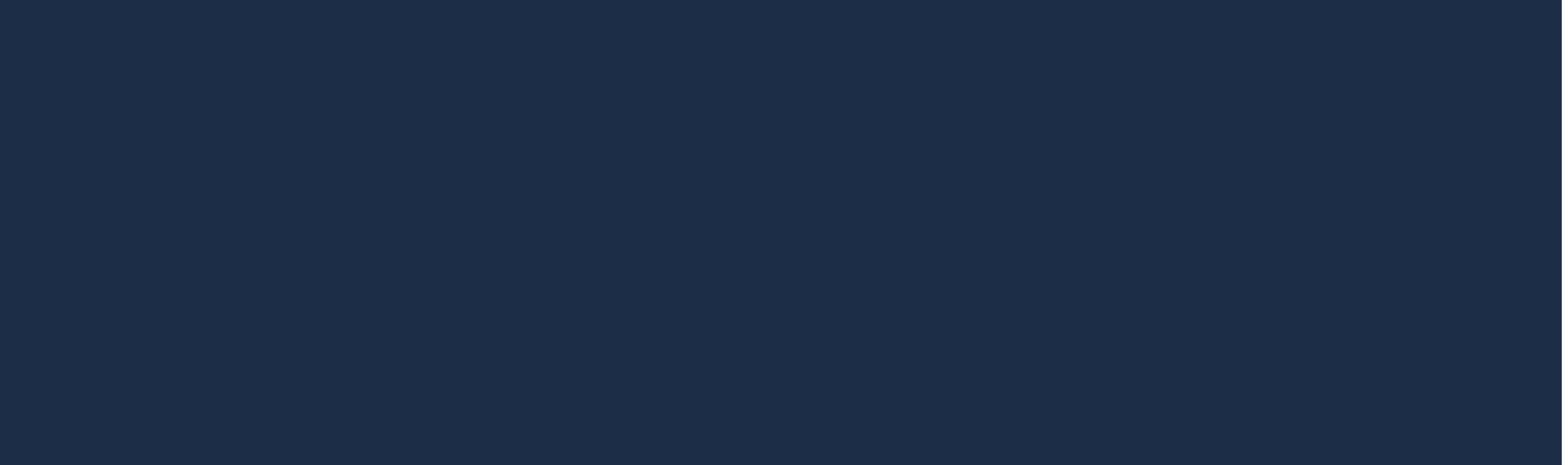 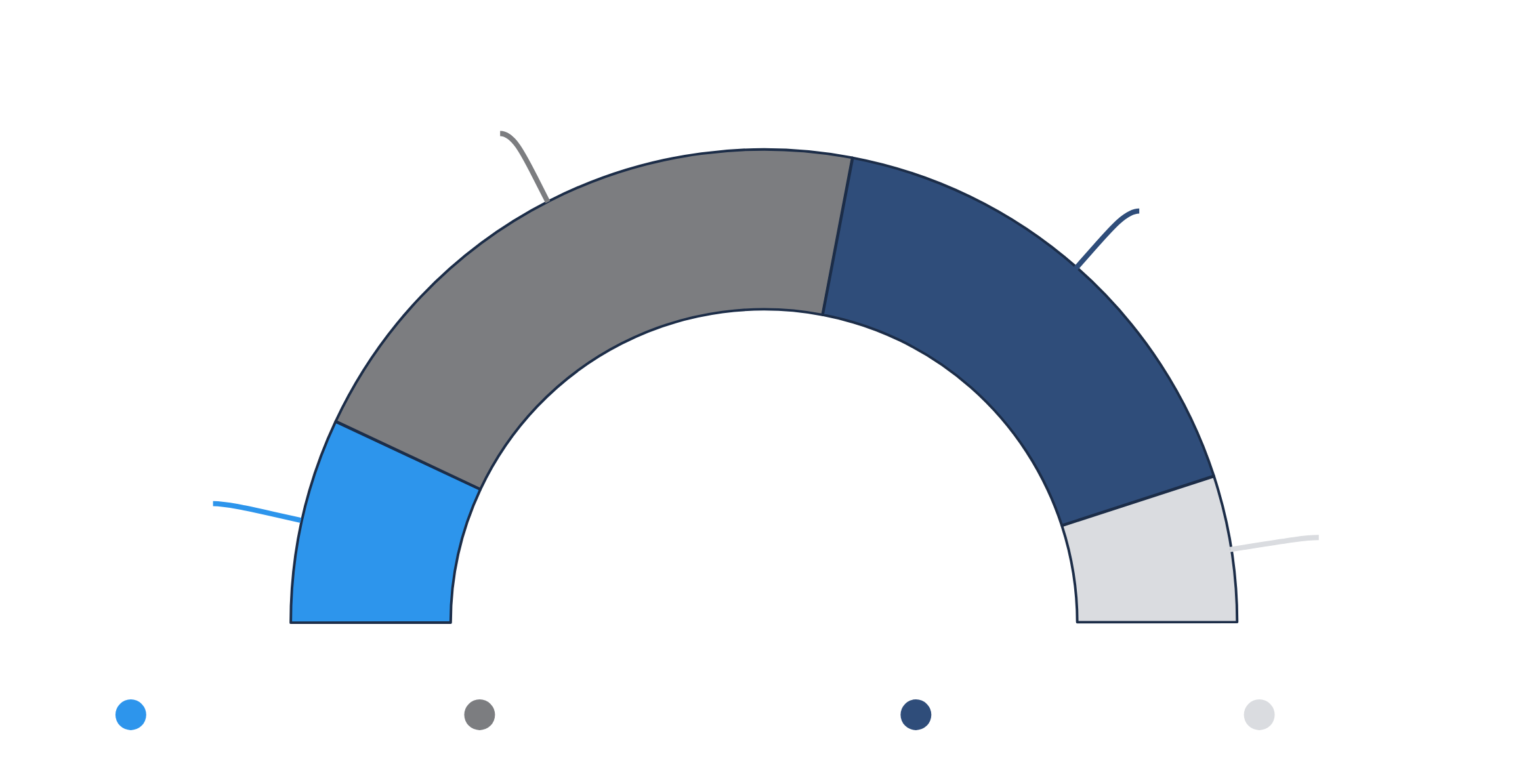 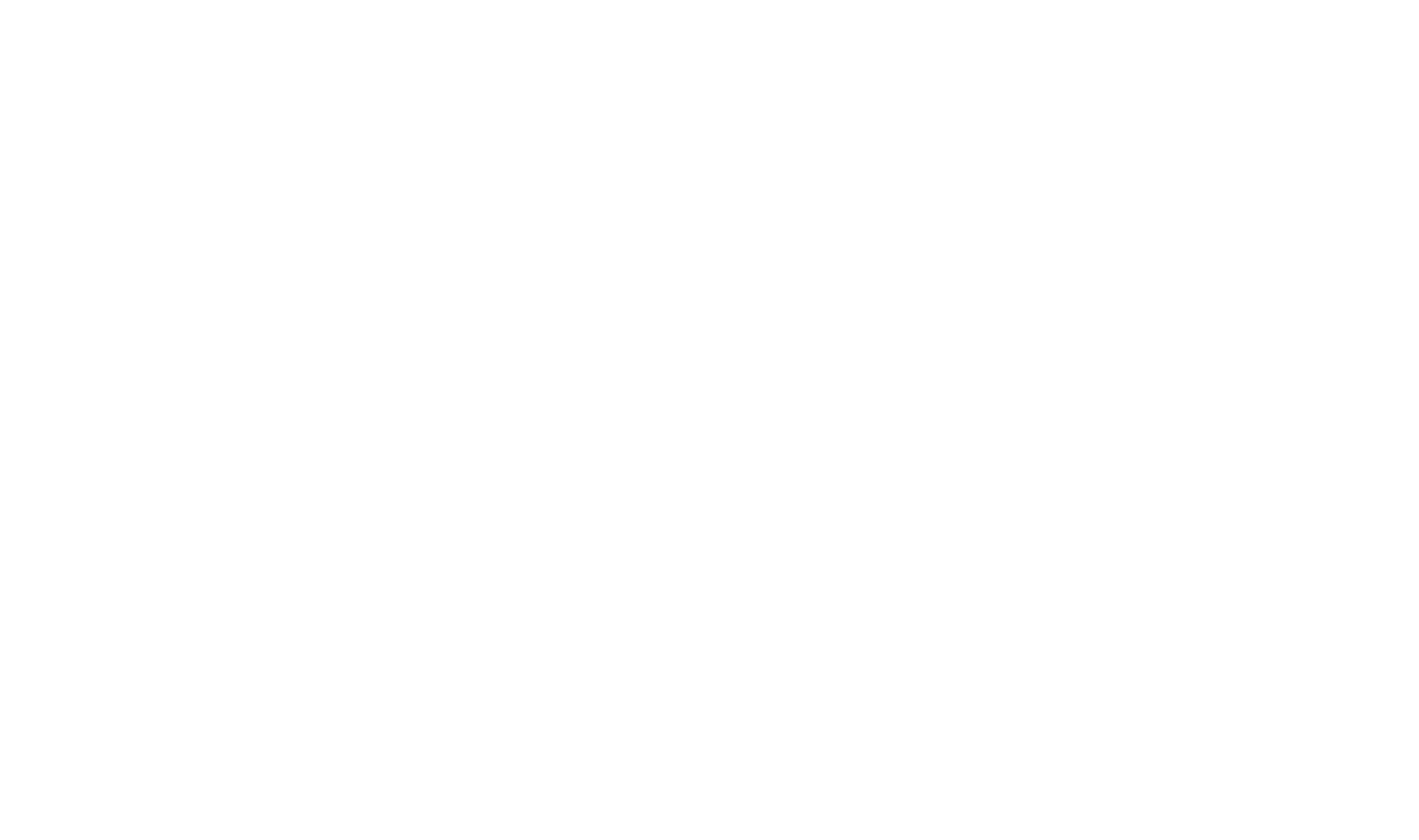 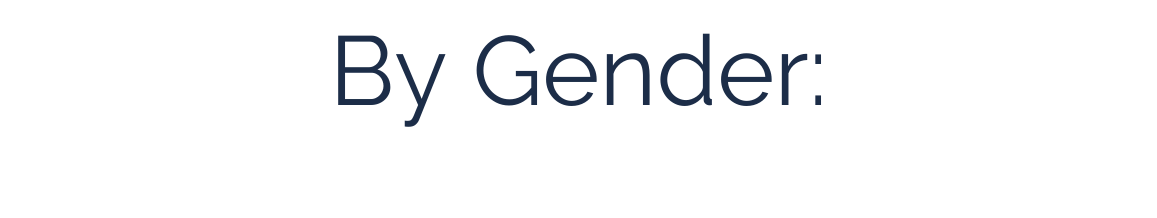 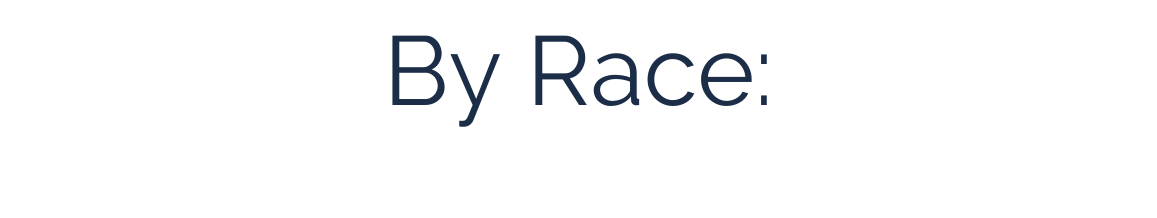 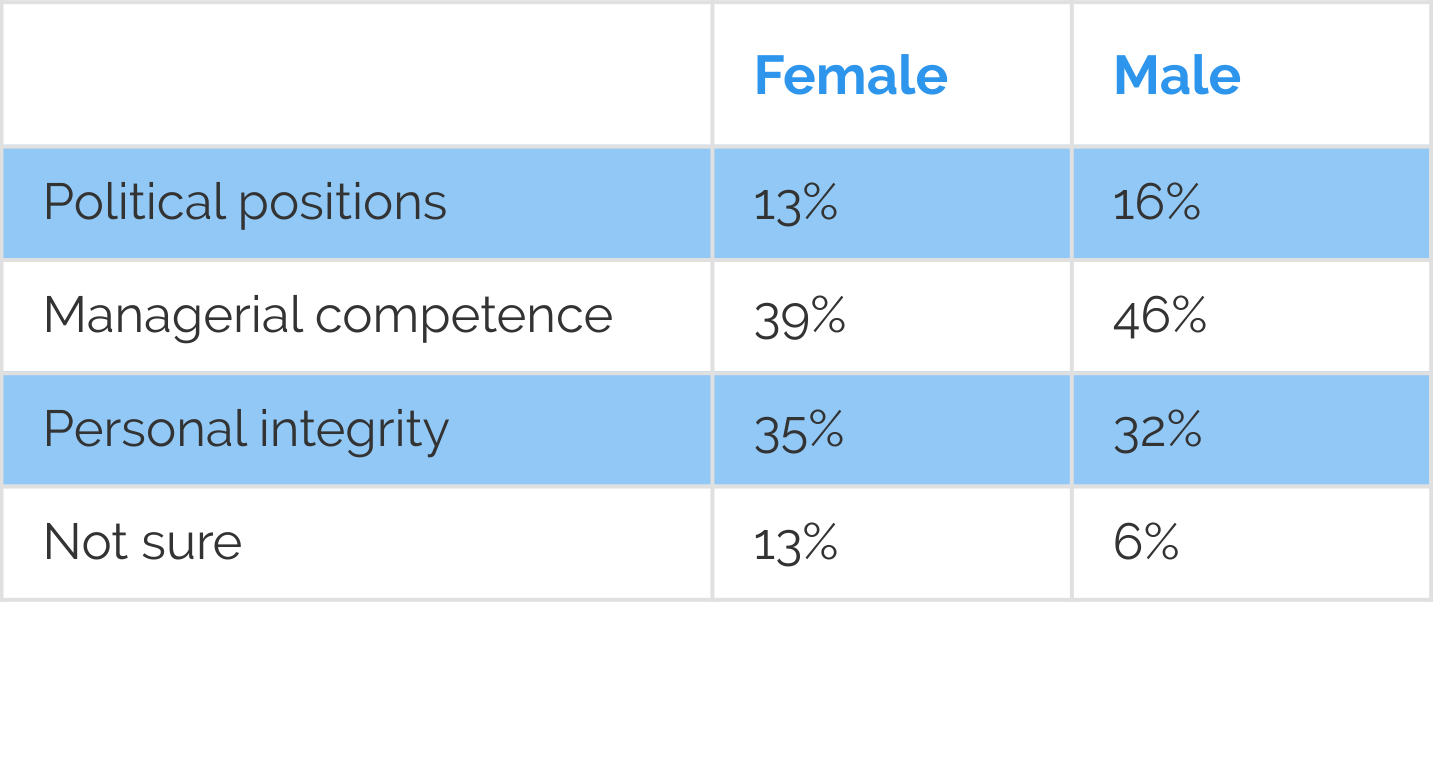 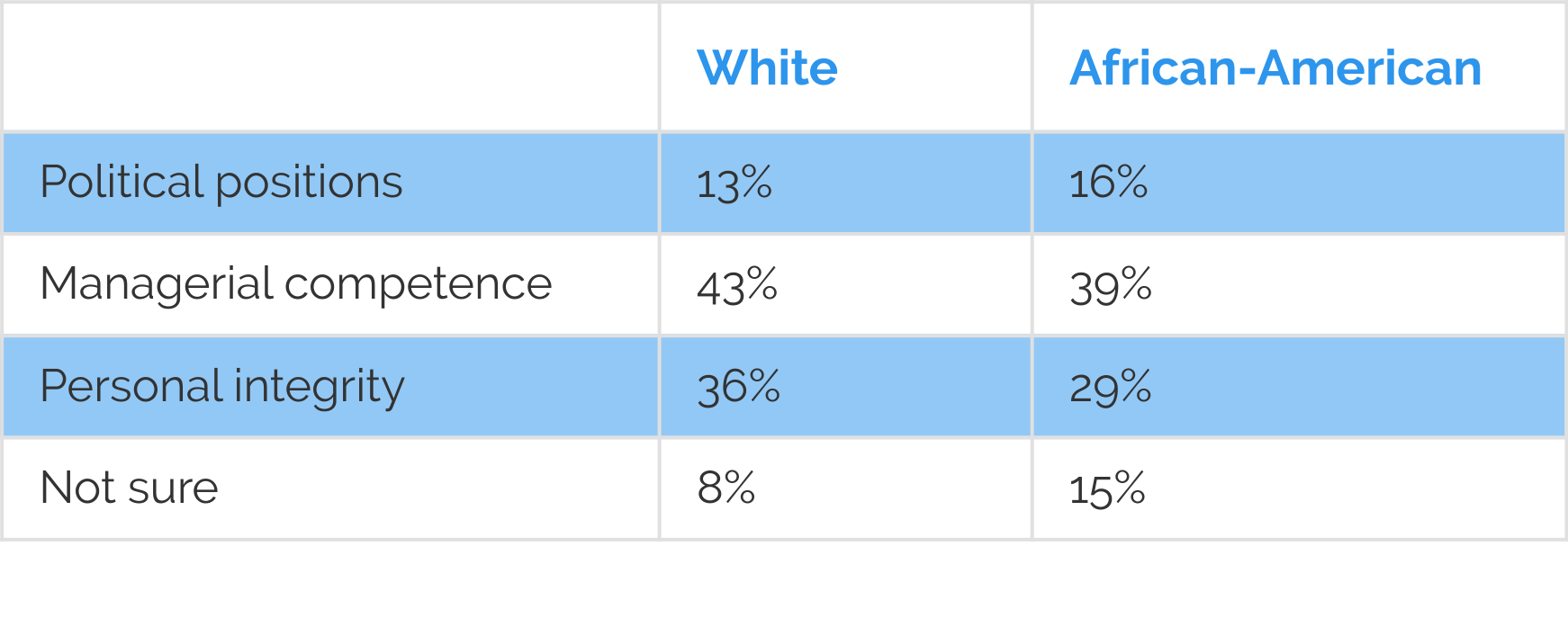 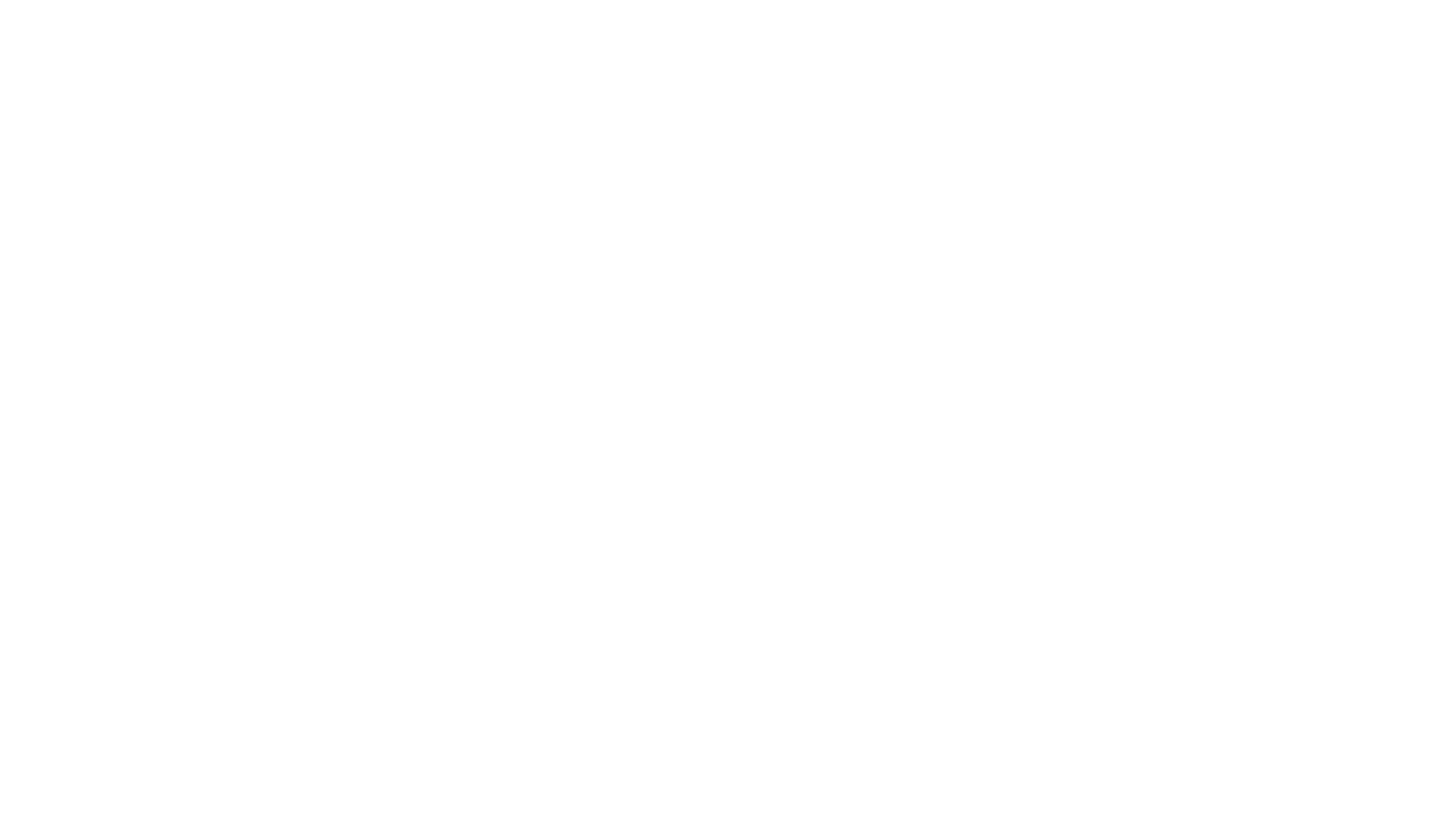 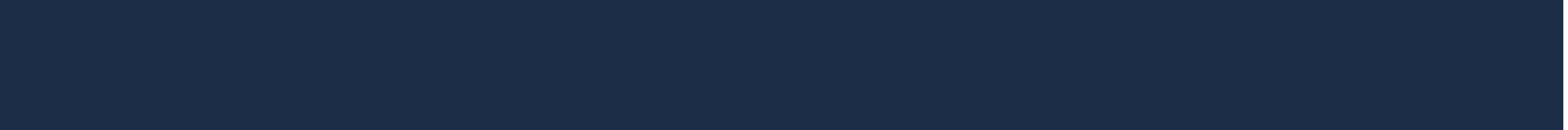 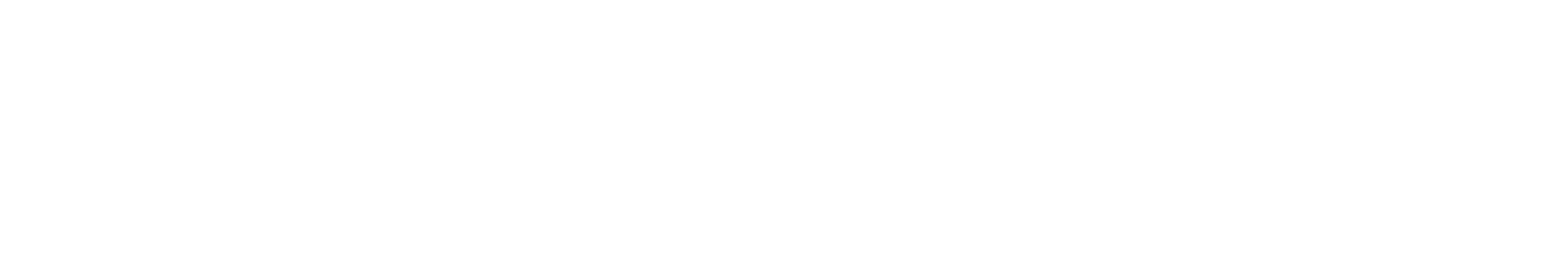 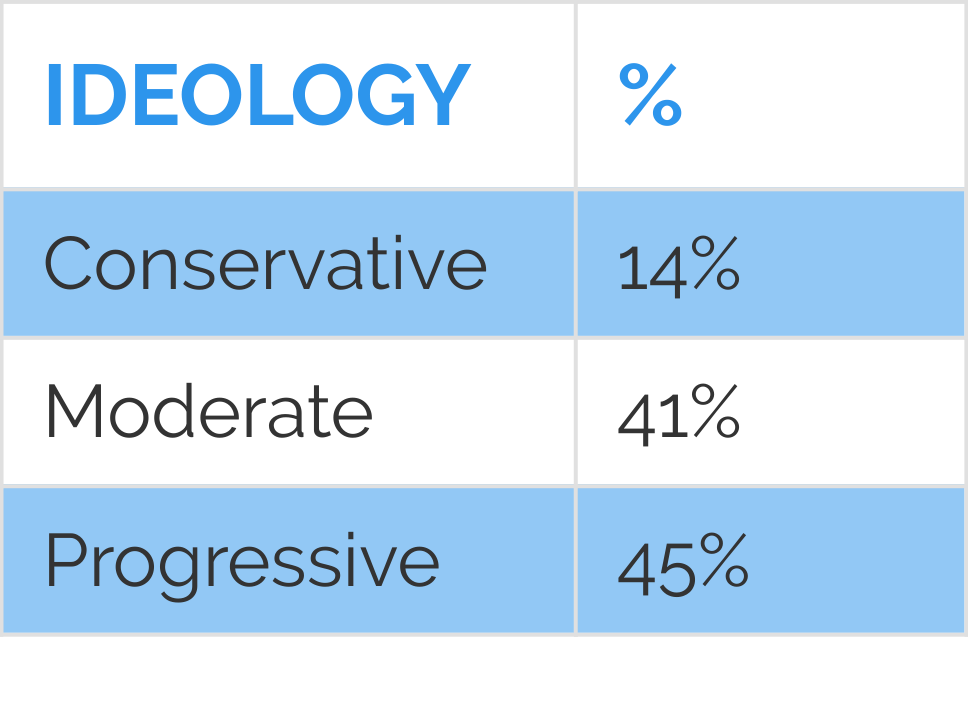 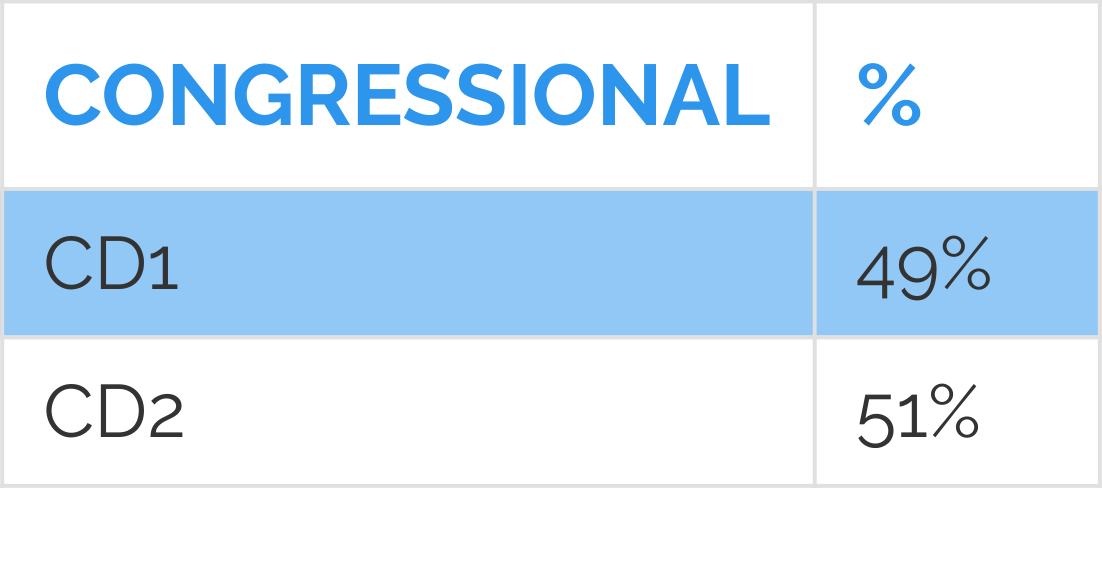 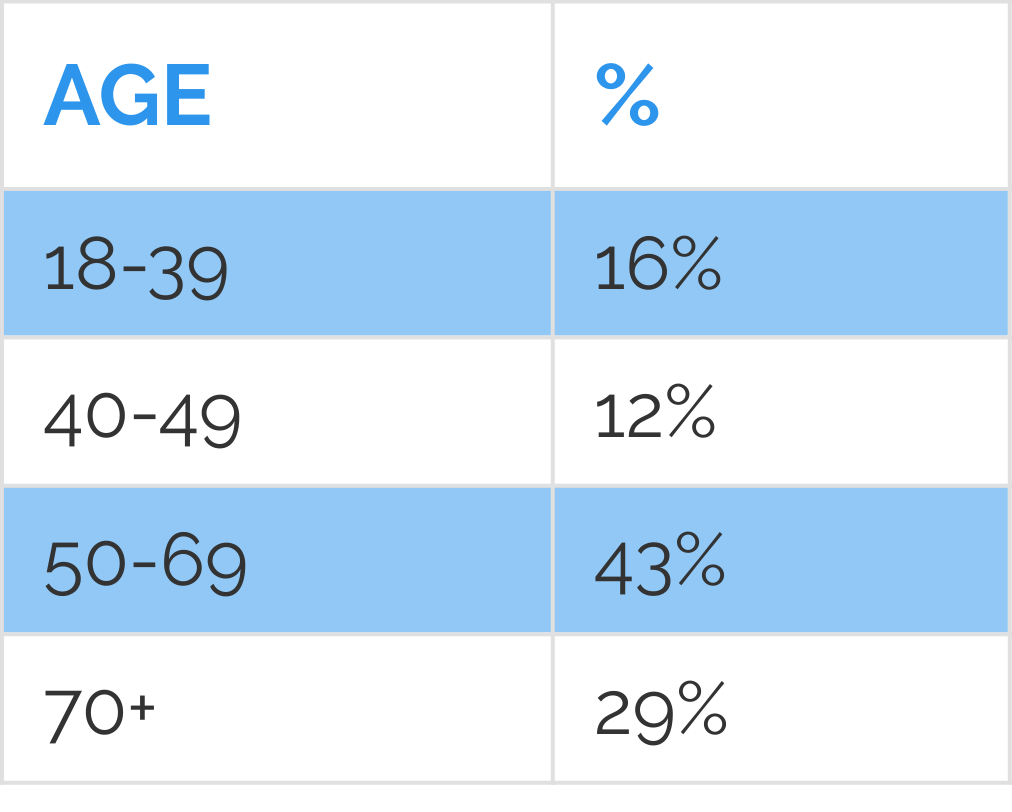 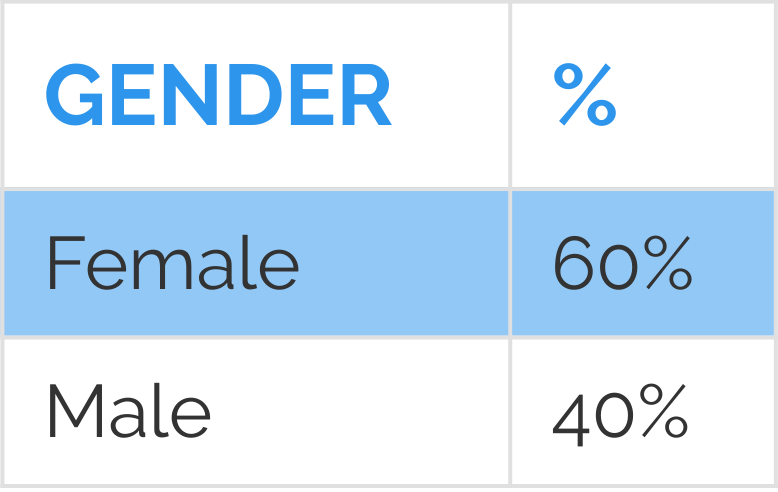 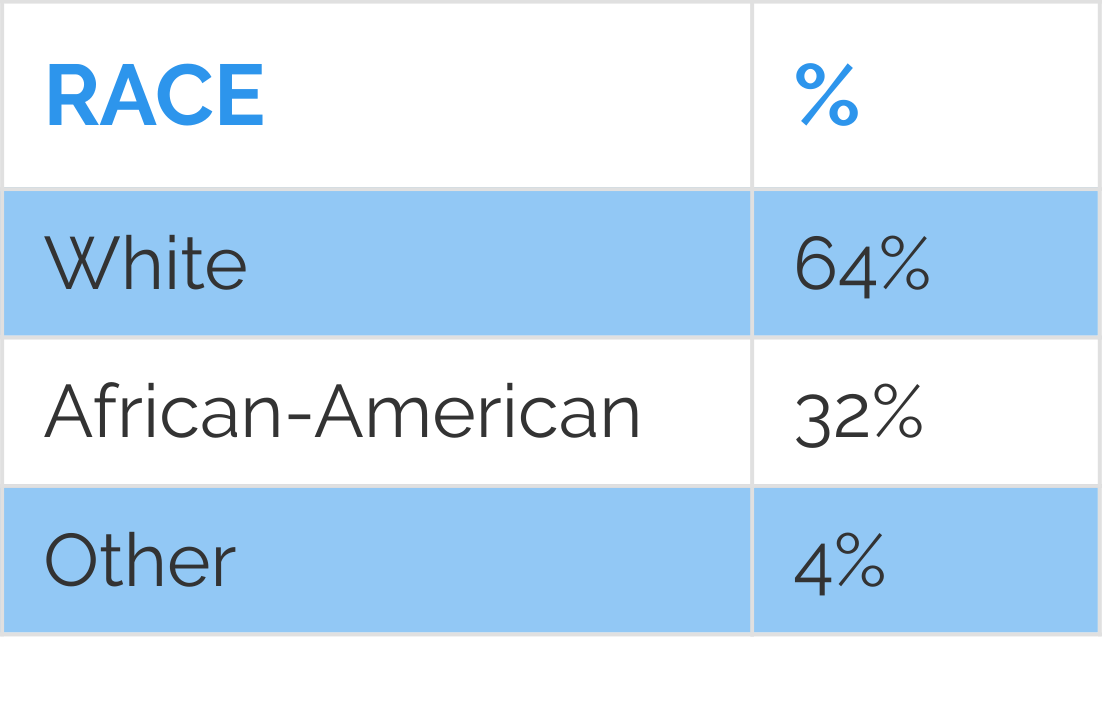 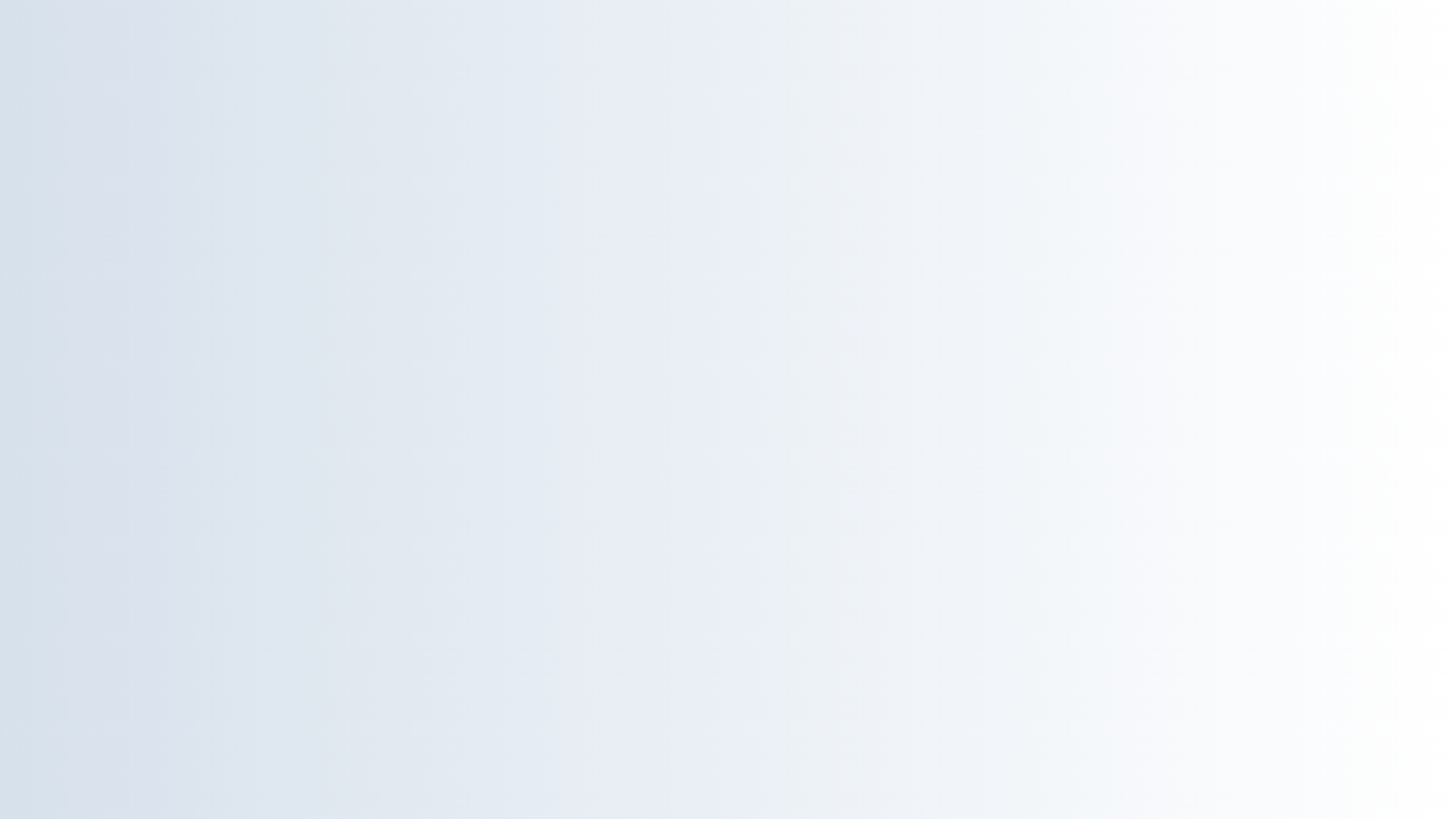 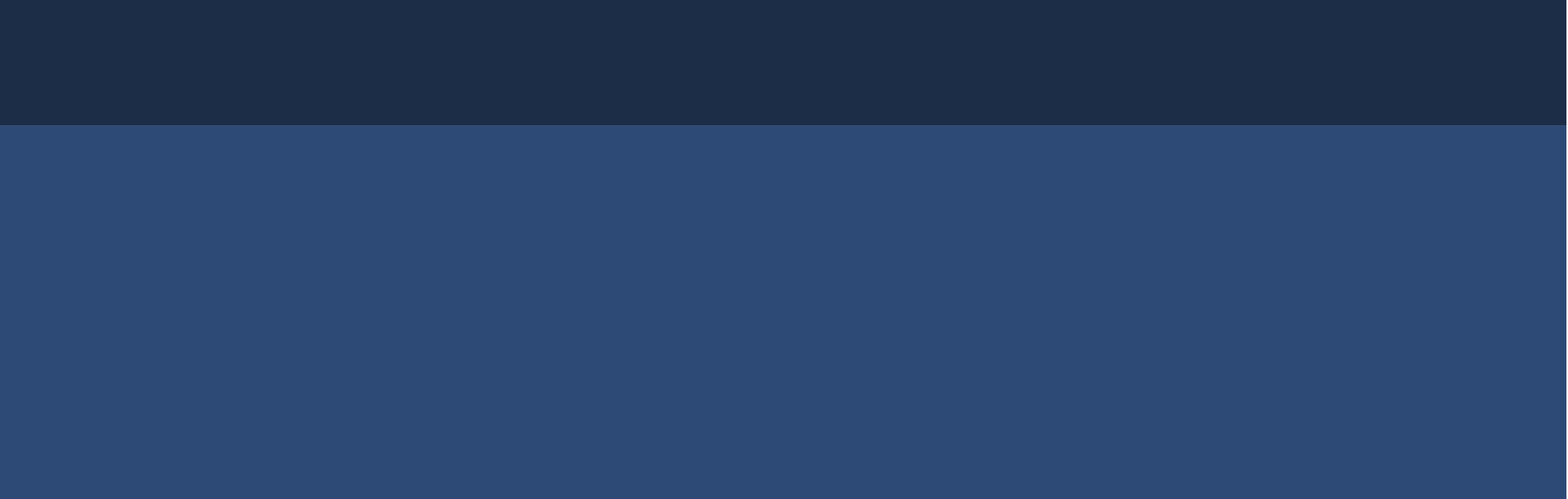 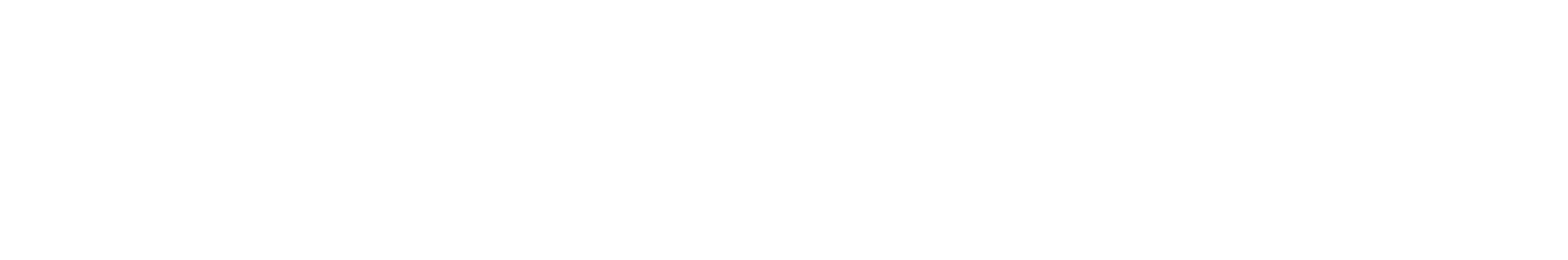 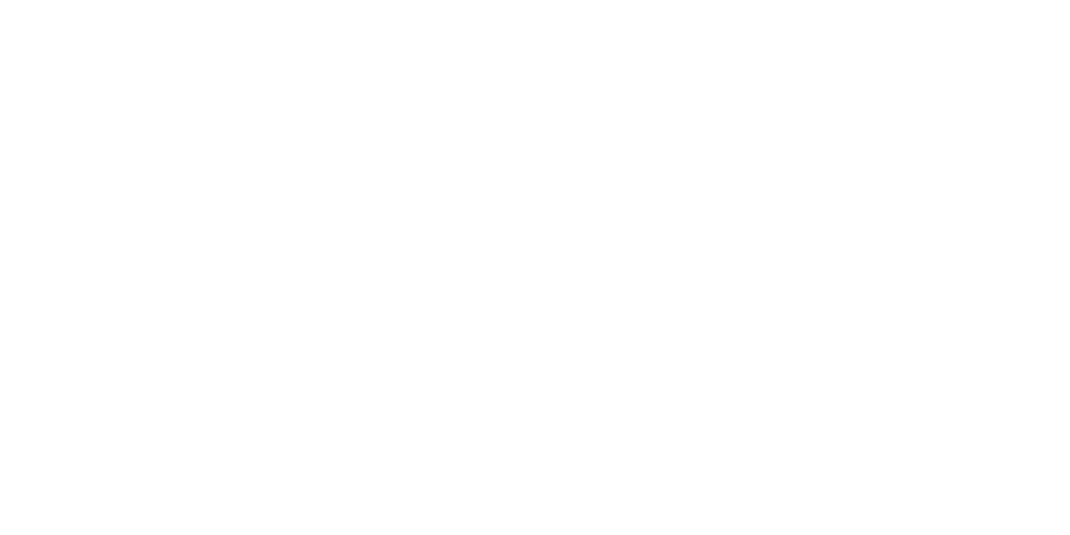 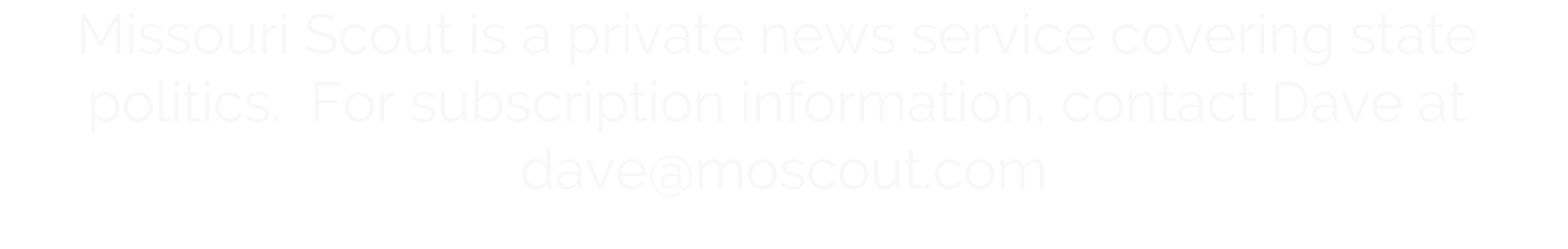 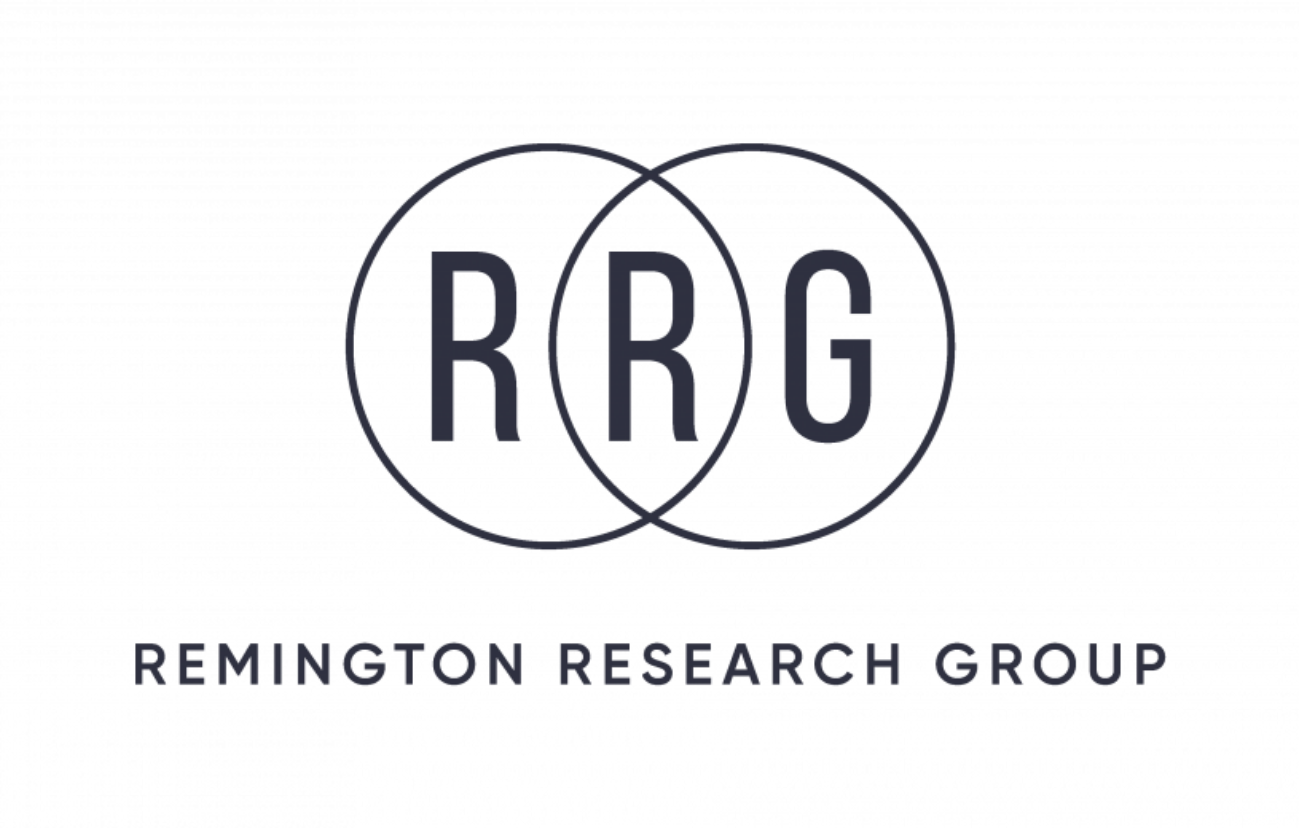 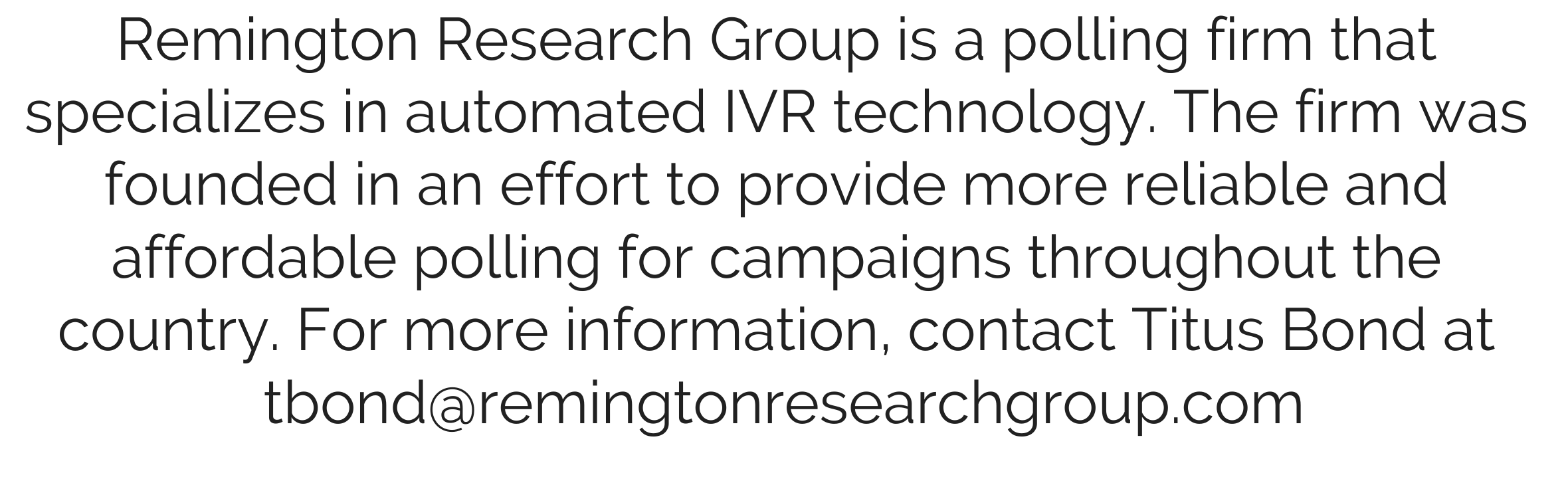